NSWI150 - Virtualizace a Cloud ComputingDavid Bednárek, Jakub Yaghob, Filip Zavoral+ Special Guests
Cloud Computing
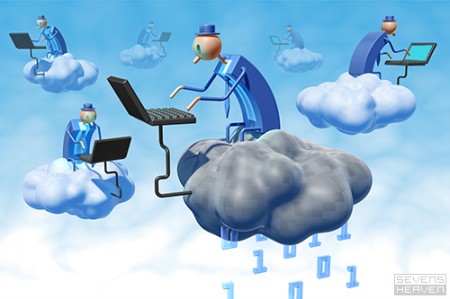 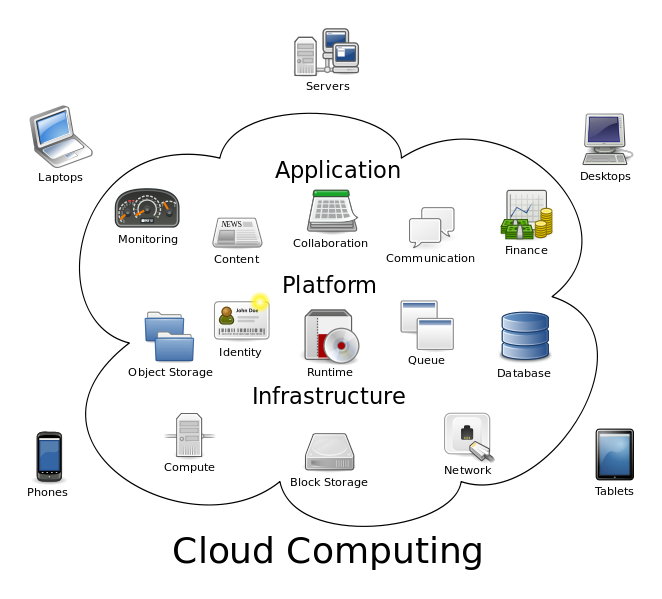 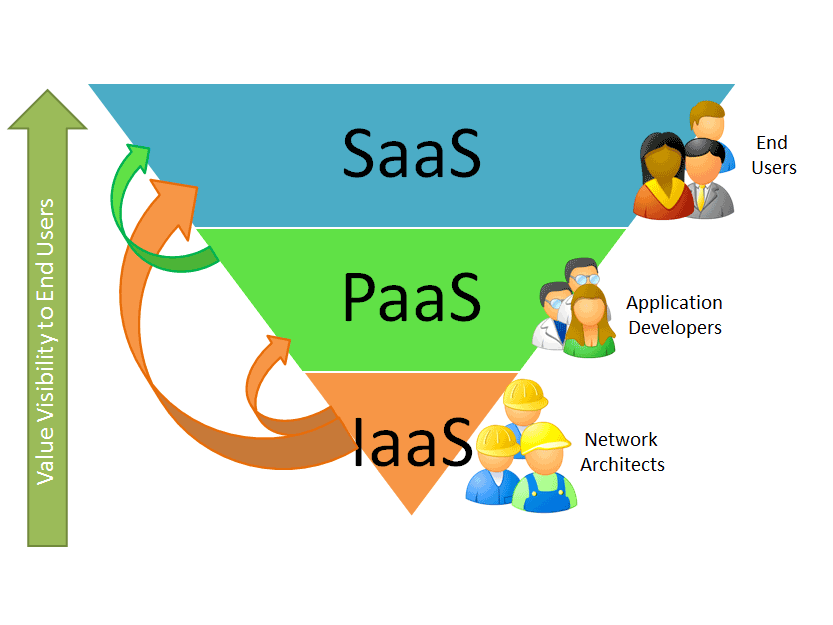 Cloud Computing Components
Execution Models
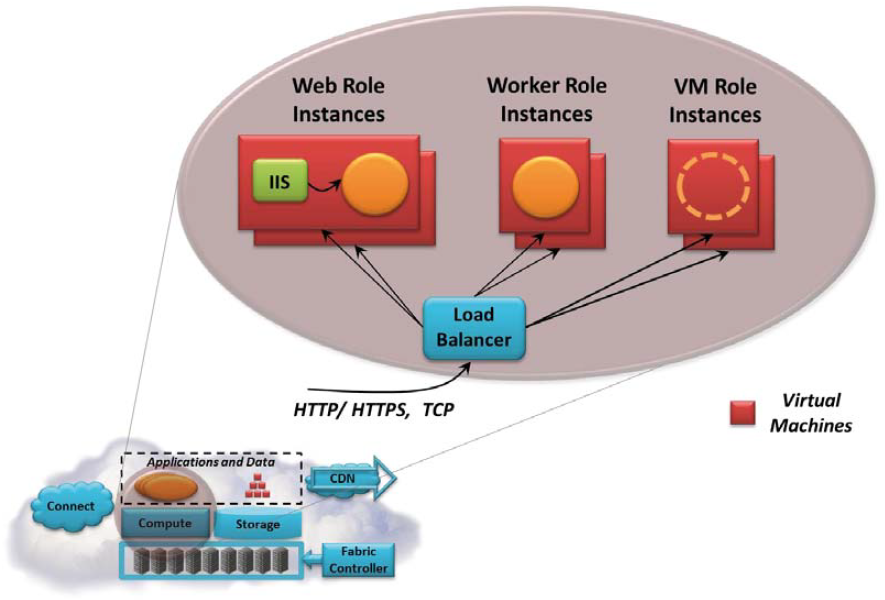 Execution models
úroveň poskytovaných služeb
pro provozování vlastních aplikací
IaaS, PaaS
nemusím se o nic starat vs. můžu cokoliv
Service-oriented Computing
cloud
Private
Infrastructure
as a Service
Platform
as a Service
Software
as a Service
Applications
Applications
Applications
Applications
You manage
Runtimes
Runtimes
Runtimes
Runtimes
Security & Integration
Security & Integration
Security & Integration
Security & Integration
DC
Databases
Databases
Databases
Databases
Servers
Servers
Servers
Servers
Managed by vendor
virtual
Virtualization
Virtualization
Virtualization
Virtualization
HW
Server HW
Server HW
Server HW
Server HW
Storage
Storage
Storage
Storage
Networking
Networking
Networking
Networking
Execution Models - Virtual Machine
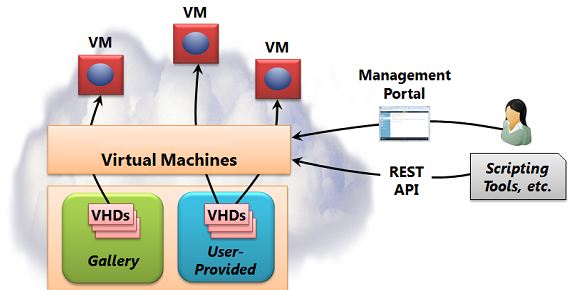 Virtual machines
vlastní image / gallery
další cloudové služby
db, networking
pay-per-use, pay-per-config
memory, processors, disk space
administrace
web portal
scripting console
API (REST)
běžící VM
virtuální disky - OS, data
typicky BLOBy
využití
development /test environment
běh aplikací, provoz služeb
rozšíření datacentra
disaster recovery
... whatever
Execution Models - REST API a scripting
REST - Representational State Transfer
jednotný přístup - CRUD
Create, Read, Update, Delete
Přístup k službám i datům
http://My.tables.MyCloud/<MyTable>(PartitionKey='PK',RowKey='RK')?$select=<FirstProperty>
Set-AzureDeployment
[-Config]
[-ServiceName] <String>
[-Configuration] <String> 
[-Slot] <String> 
[[-ExtensionConfiguration] <ExtensionConfigurationInput[]> ]
[ <CommonParameters>]

Set-AzureDeployment
[-Upgrade]
[-ServiceName] <String> 
[-Package] <String> 
[-Configuration] <String> 
[-Slot] <String> 
[[-Mode] <String> ] 
[[-Label] <String> ] 
[[-RoleName] <String> ] 
[[-Force]] 
[[-ExtensionConfiguration] <ExtensionConfigurationInput[]> ]
[ <CommonParameters>]
Add OS Image
https://management.core.net/<id>/services/images

<OSImage xmlns:i="http://www.w3.org/2001/XMLSchema-instance">
   <Label>image-label</Label>
   <MediaLink>uri-of-the-containing-blob</MediaLink>
   <Name>image-name</Name>
   <OS>Linux|Windows</OS>
   <Description>image-description</Description>
   <ImageFamily>image-family</ImageFamily>
   <PublishedDate>published-date</PublishedDate>
   <ShowInGui>true/false</ShowInGui>
   <Privacy>http://www.example.com/privacypolicy.html</Privacy>
   <IconUri>http://www.example.com/favicon.png</IconUri>
   <RecVMSize>Small/Large/Medium/ExtraLarge</RecVMSize>
  <Language>language-of-image</Language>
</OSImage>
[Speaker Notes: http://msdn.microsoft.com/en-us/library/windowsazure/ee460799.aspx
http://msdn.microsoft.com/en-us/library/jj152841.aspx]
Execution Models - Virtual Machine
IaaS
Infrastructure as a Service
fault tolerance, monitoring
replikace - BLOB
aktualizace
ne pro vlastní image
Grouping
load balancing
rozložení požadavků
availability set
rozložení na různé uzly
no single point of failure
komunikace
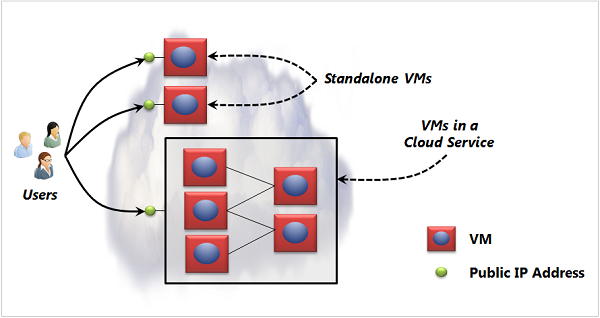 Execution Models - Web Sites
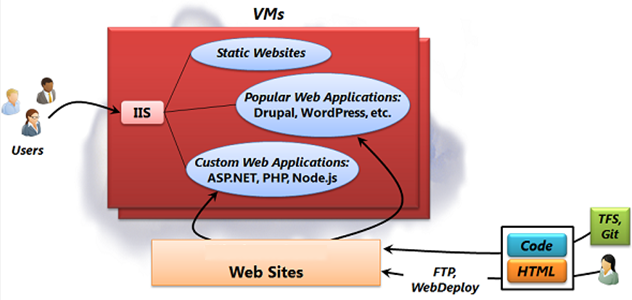 Web Sites
jedno z nejčastějších využití cloudových infrastruktur
ideální podmínky pro nasazení v cloudu
nepredikovatelné škálovatelnost
lze i pomocí virtual machines
zbytečně složité
nutná vlastní instalace, konfigurace a údržba
Execution Models - Web Sites
Web Sites
Platform-as-a-Service, PaaS
předkonfigurované instalace
kompletní framework - OS, db, web server, knihovny, ...
administrace, aktualizace a údržba všech komponent
webový vývojář jen nakopíruje html/php/js/...
dynamické přidávání instancí, load balancing
různé úrovně izolace
shared / private VM
různé frameworky, jazyky a db
JAVA, .Net, PHP, Node.js, bflm-SQL
Joomla, Drupal, WordPress, ...
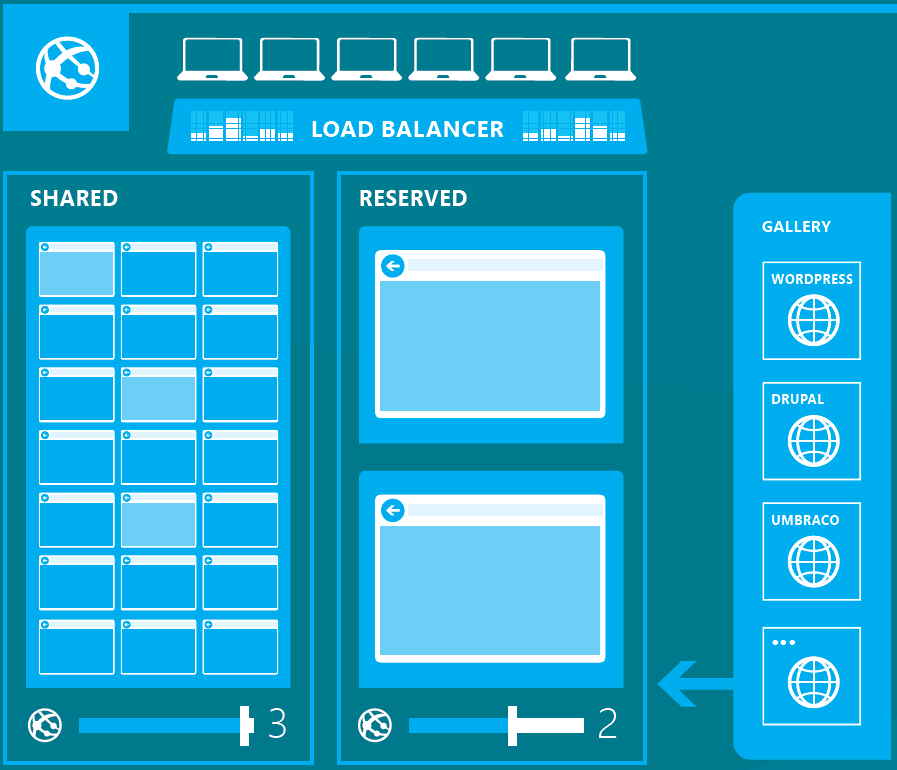 Execution Models - Cloud Services
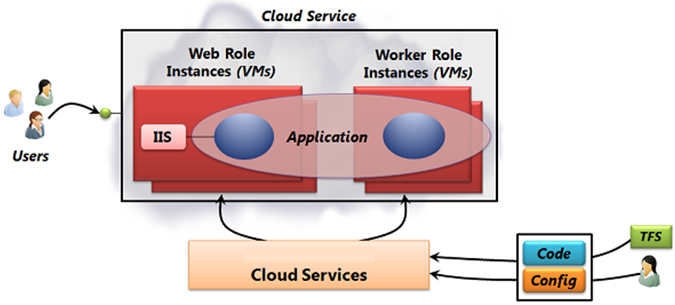 Cloud Services
poskytování škálovatelných SaaS služeb
WS - omezený přístup, nelze instalovat cokoliv, nejsou dostupné všechny služby
VM - plný přístup, ale nutnost administrace a údržby, samo neškáluje
Platform as a Service
škálovatelnost, dostupnost, spolehlivost, údržba, různé jazyky a platformy
web roles / worker roles
komunikace s klientskou aplikací, http
výpočty, aplikační logika
vhodné pro vícevrstvé škálovatelné aplikace
Execution Models - Cloud Services
Cloud Services
jedna adresa, více web/worker rolí
automatický load balancing a availability set
vývojové a produkční prostředí (staging area)
jednoduchý vyvoj/testování a přechod na novou verzi
monitorování nejen (virtuálního) hardware
agent uvnitř web/worker role

Cloud Services vs. Web Sites
administrativní přístup do VM
instalace libovolného potřebného software
web role / worker role
vícevrstvé aplikace - vlastní VM pro aplikační logiku
možnost propojení cloudové aplikace s privátními uzly
Remote Desktop pro přímý přístup k aplikační VM
Cloud Services - scénáře
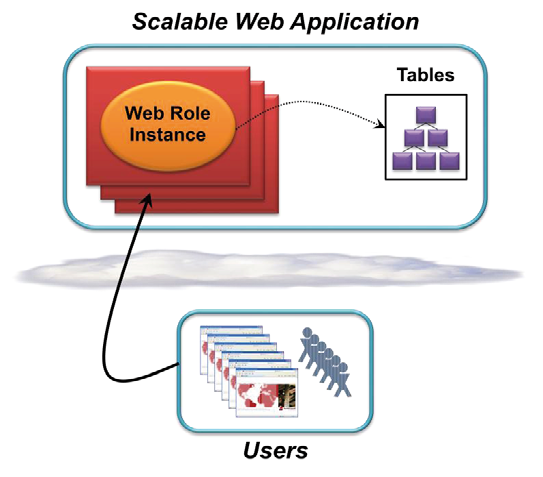 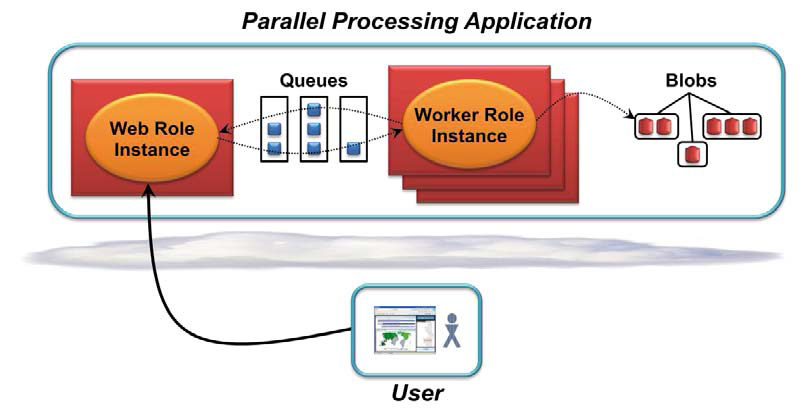 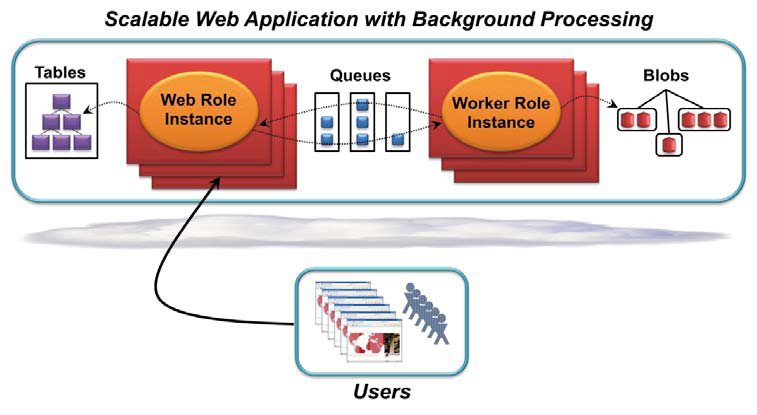 Mobile Services
Mobile Services
cloud back-end "za minutu"
mobilní klient
Android, iOS, Windows 8
Datové a app služby
back-end logika
přístup k DB
REST API
job scheduler
Autentizační služby
přihlášení účtem jiné služby
integrace se sociálními sítěmi
Facebook, Google, MS, Twitter, ...
Notifikace
nahrazení aplikací na pozadí
push-notifications
IM, mail, aktualizace, kalendář, ...
hromadné zprávy
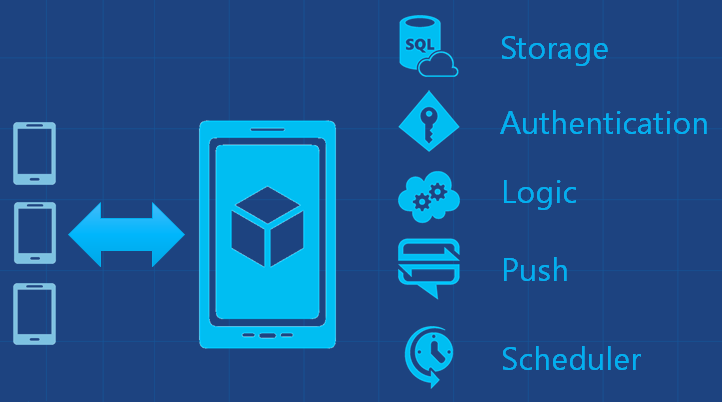 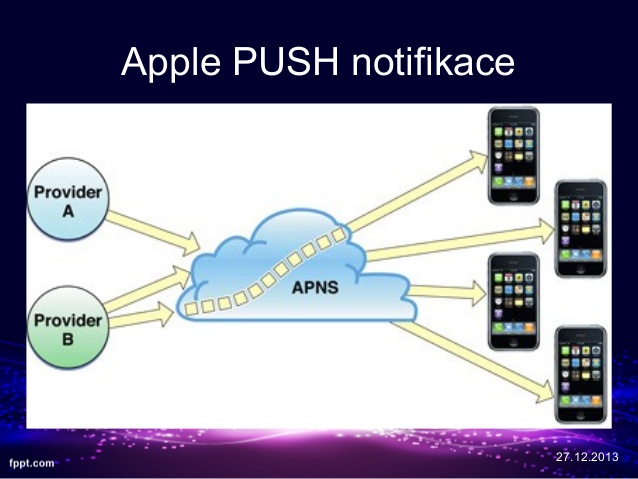 High-Performance Computing
Hi-Perf Cloud Computing
data-intensive computing
neočekávaná / periodická potřeba výkonu
investice  →  provoz
cluster – privátní / cloud / kombinovaný
job scheduler, cluster manager




Problémy / omezení
privátní a citlivá data
závislost na externím sw
velká data - přenos
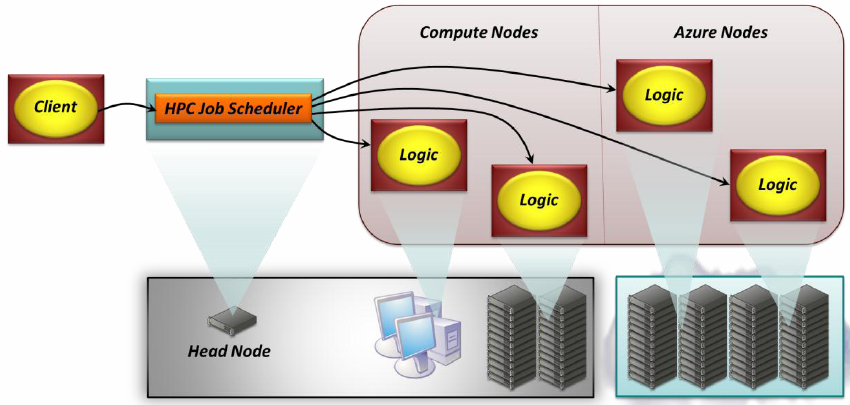 Typické	 využití
Vývoj aplikací
mnohoplatformální vývojové a testovací prostředí, VM
Aplikace s velmi proměnlivou zátěží
online prodej lístků
Paralelní výpočty
komplexní modelování
Masivní škálovatelnost
sociální sítě, multiplayer
Vysoká spolehlivost a dostupnost
SaaS
Krátká nebo nepředvídatelná životnost
marketingová kampaň, startup
Přetékající aplikace
nedostatečná infrastruktura, nevyhovující politiky
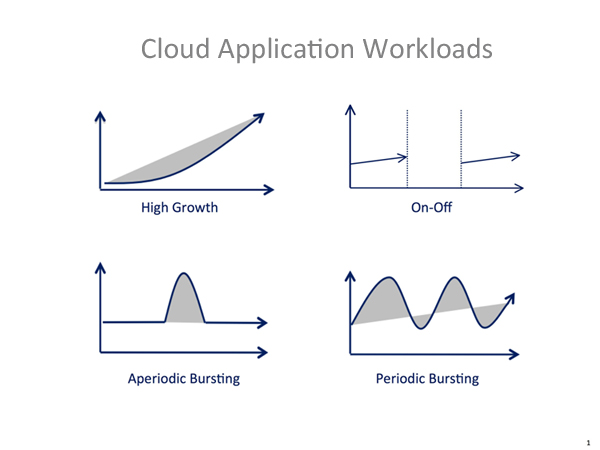 Data Management
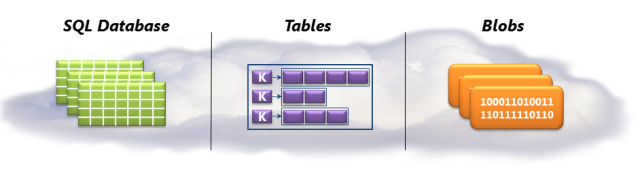 SQL
různé implementace, knihovny - JDBC, ADO.NET, ...
PaaS - maintenance, administrace, federation, replikace
přístupné pro cloud i externí aplikace
typicky distribuované řešení - availability, scalability
primární / sekundární replika
load balancing
cluster index
NoSQL databáze
Key/Value Tables, Column Stores, Blobs
Document stores, Graph databases, ...
Data Management
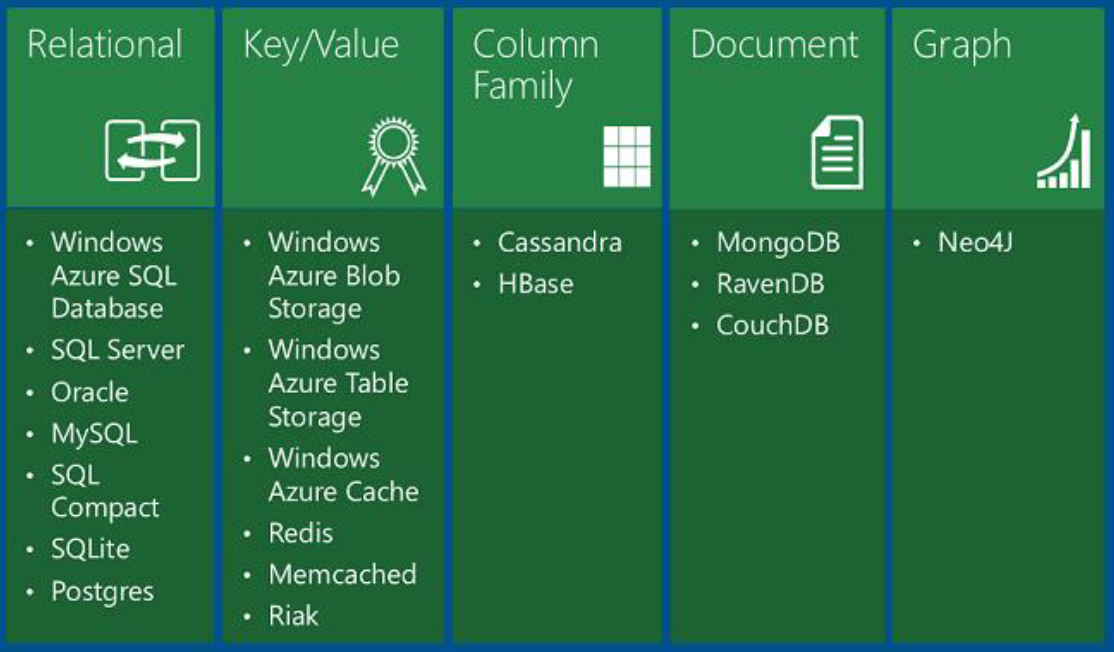 Tables
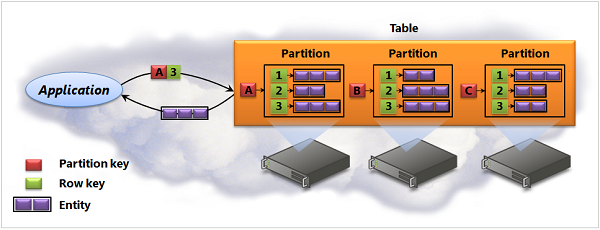 Key-Value Tables
NoSQL - nejde o relační databázi
velmi rychlý škálovatelný přístup k velkým (TB) typovaným datům
identifikace
Key
PartitionKey / RowKey
nepodporuje složité dotazy (join) ani třídění podle více klíčů
Tables - datový model
Struktura
Account / Table / Partition / Entity / Property
Table
množina řádek
jednoznačná identifikace: PartitionKey/RowKey
PartitionKey - rozložení entit mezi různá replikovaná úložiště
RowKey - jednoznačná identifikace v rámci Partition
Třídění pouze podle PK/RK
Entity
množina Properties (atributy)
vždy PartitionKey/RowKey a Timestamp
PK/RK - uživatelsky definovaný obsah
další atributy aplikačně definované
bez pevného schématu
různé entity mohou mít různé atributy
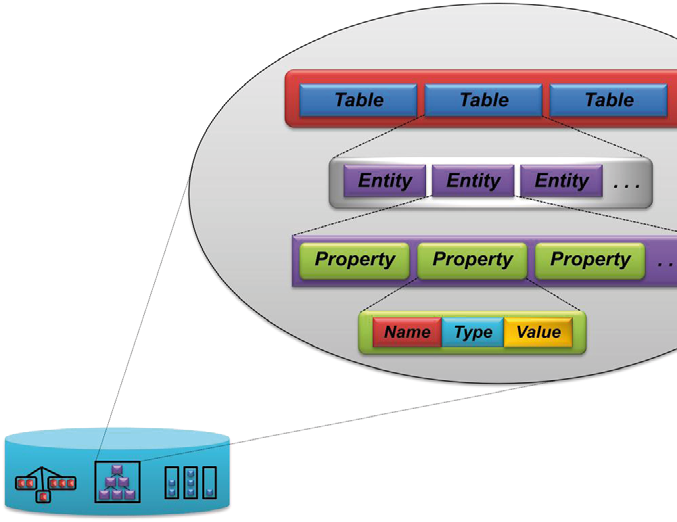 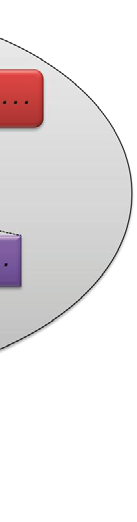 Tables - škálovatelnost
Partitioning
operace na jedné partition atomické
rozložení dat mezi uzly řízeno aplikací
volba PartitionKey/RowKey
související entity na jednom uzlu - shodný PK
rozvnoměrné rozložení entit mezi partitions - různé PK
efektivní dotazy - filtr přes PK
Příklady
blogovací server
témata, příspěvky v tématech
PartitionKey: téma
RowKey: datum a čas příspěvku
další atributy:  text, hodnocení
verzované úložiště dokumentů
PK: jméno souboru
RK: verze
další atributy: datum, id, poznámka k verzi, ...
vlastní data typicky na BLOB úložišti
Efektivní dotaz:
nejaktuálnější příspěvky v tématu
Column stores
Sloupcově orientovaná architektura
složitější organizace dat než Key/Value
řádky – velmi mnoho hodnot (miliony)
adresace: column family / row / column  →  value
no schema – různé počty a typy hodnot
třídění dle row i column - rychlý přístup
replikace - vlotelná úroveň konzistence per-request
verzování hodnot, timestamps, přístupu k starším verzím
C-storeCassandraMonetDB
HBase...
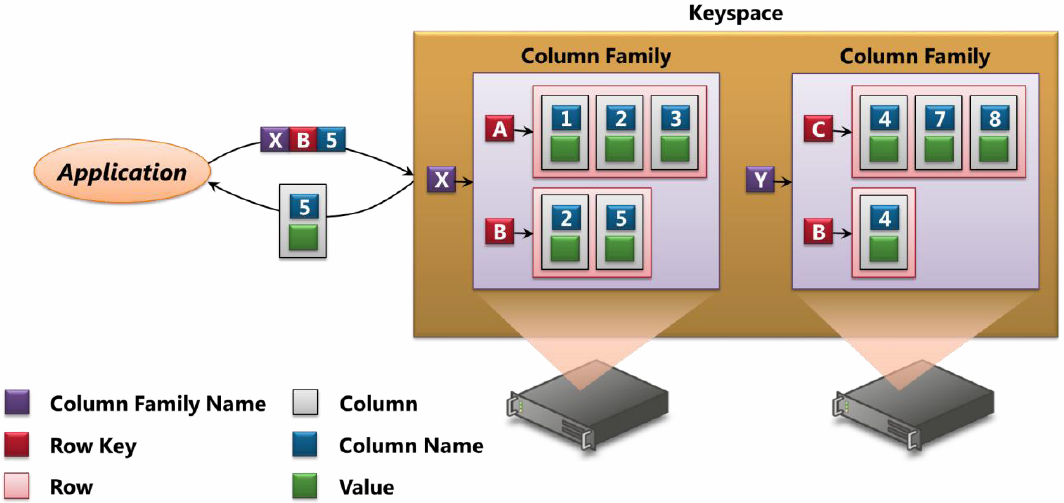 [Speaker Notes: obr z Cassandry
partitioning dle column family]
BLOB
Binary Large Objects
nestrukturovaná velká (TB) binární data
sdružené v replikovaných kontejnerech
jméno kontejneru jako PartitionKey
integrace s filesystemem, persistence
virtuání disky VM
video, backup - levné
Typy blobů
Block Blob
sekvence bloků (řádově až miliony)
optimalizováno pro sekvenční přístup - streamy
rychlý zápis (append) a sekvenční čtení
Page Blob
stránkově orientované
náhodný read/write přístup
vyšší režie
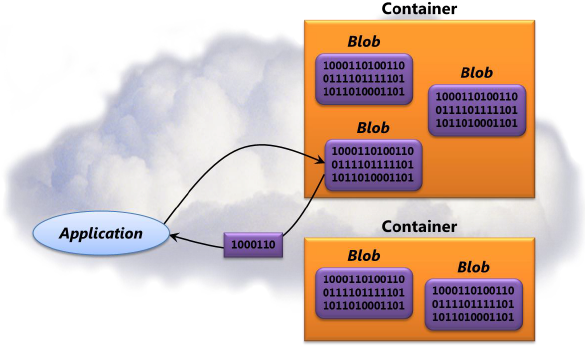 BLOB
http://<account>.blob.mycloud/<container>/<blobname>
Blob
Pages/ Blocks
Account
Container
pic01.jpg
images
Block/Page
pic02.jpg
myaccount
Block/Page
videos
vid1.avi
RESTful API
PutBlob, GetBlob, DeleteBlob, CopyBlob, SnapshotBlob, LeaseBlob
Business Analytics
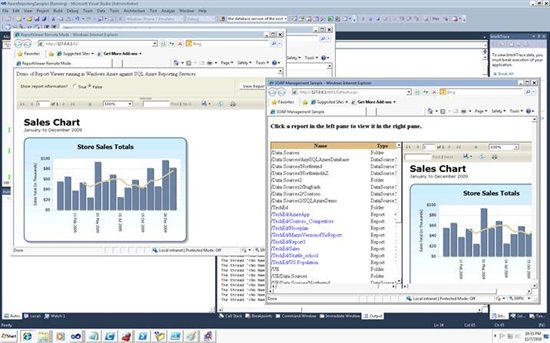 SQL Reporting
reporting, business analytics
RDL
data mining nad SQL / NoSQL
rozhodovací stromy, lesy
regresní analýza
clustering, ...
různé typy výstupů
grafy, sestavy, agragace
různé formáty (XML, PDF, ...)
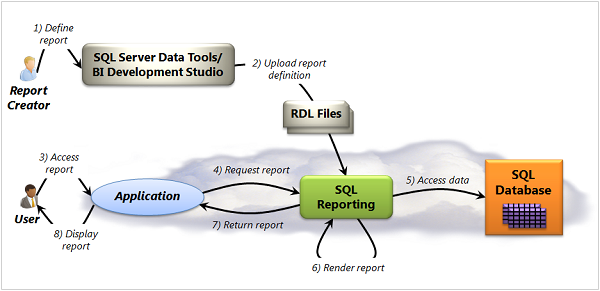 [Speaker Notes: http://www.codeproject.com/Articles/9260/Project-RDL-Open-Source-Report-Definition-Language]
RDL example
<ReportItems>
     <Matrix>
       <Corner>        
        <ReportItems>
          <Textbox Name='Corner'><Value>Year\Category</Value><Style><BorderStyle><Default>Solid</Default></BorderStyle>
	<BorderWidth><Left>1pt</Left><Right>1pt</Right><Top>1pt</Top><Bottom>1pt</Bottom></BorderWidth>
	<FontWeight>bold</FontWeight></Style></Textbox>
        </ReportItems>
       </Corner>
           <ColumnGrouping>
               <Height>0.25in</Height>
               <DynamicColumns>
                   <Grouping>
                          <GroupExpressions><GroupExpression>=Fields!Category.Value</GroupExpression></GroupExpressions>
                   </Grouping>
                   <ReportItems>
                          <Textbox Name='Category'><Value>="" + Fields!Category.Value + " = "+Sum(Fields!Sales.Value)</Value><Style>
	<BorderStyle><Default>Solid</Default></BorderStyle>
	<BorderWidth><Left>1pt</Left><Right>1pt</Right><Top>1pt</Top><Bottom>1pt</Bottom></BorderWidth>
	<FontWeight>bold</FontWeight></Style></Textbox>
                   </ReportItems>
                   <Subtotal>
                       <ReportItems>
                          <Textbox><Value>Grand Total</Value><Style>
	<BorderStyle><Default>Solid</Default></BorderStyle>
	<BorderWidth><Left>1pt</Left><Right>1pt</Right><Top>1pt</Top><Bottom>1pt</Bottom></BorderWidth>
	<FontWeight>bold</FontWeight></Style></Textbox>
                        </ReportItems>
                   </Subtotal>
               </DynamicColumns>
            </ColumnGrouping>
. . .
Hadoop & Map/Reduce
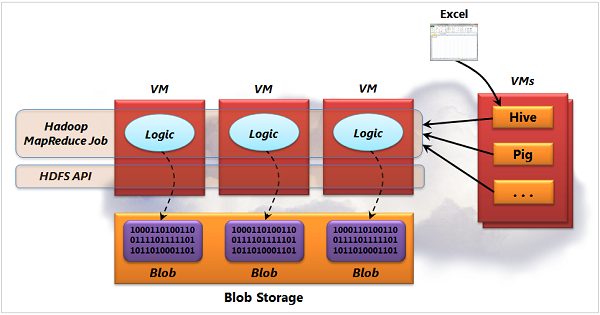 Hadoop, Distributed Data Processing
BigData, nezpracovatelná rozumně jedním DBMS
Map / Reduce paradigma
pro paralelizaci a distribuovanost výpočtů
Další součásti a související moduly
HDFS - distribuovaný FS
Pig, PigLatin - parallelization platform, high-level language
Hive, HiveQL - data warehouse & querying, data analysis
... ... ...
Map/Reduce
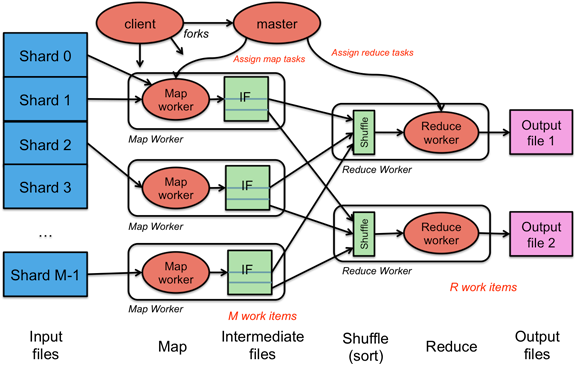 Map/Reduce
Map/Reduce
paradigma pro paralelizaci a distribuovanost
map
input  →  (key, value)
reduce
(key, list of values[]) →  output
sjednocení hodnot pro každý klíč
zpracování, výsledek
mezivýsledky mohou být duplicitní
zpracování velmi velkých objemů dat
fault tolerance
Frekvence slov
spočítat četnost slov v mnoha dokumentech
map( file, text)  →  ( word, count)
reduce( word, list of counts)  →  count
map(String key, String value):
// key: document name
// value: document contents
  for each word w in value:
     EmitIntermediate( w, count(w));
reduce(String key, Iterator values):
// key: a word
// values: a list of counts
  int result = 0;
  for each v in values:
      result += v;
  Emit( result);
Map/Reduce - Frekvence slov
Frekvence slov
spočítat četnost slov v mnoha dokumentech
map( file, text)  →  ( word, count)
reduce( word, list of counts) →  count
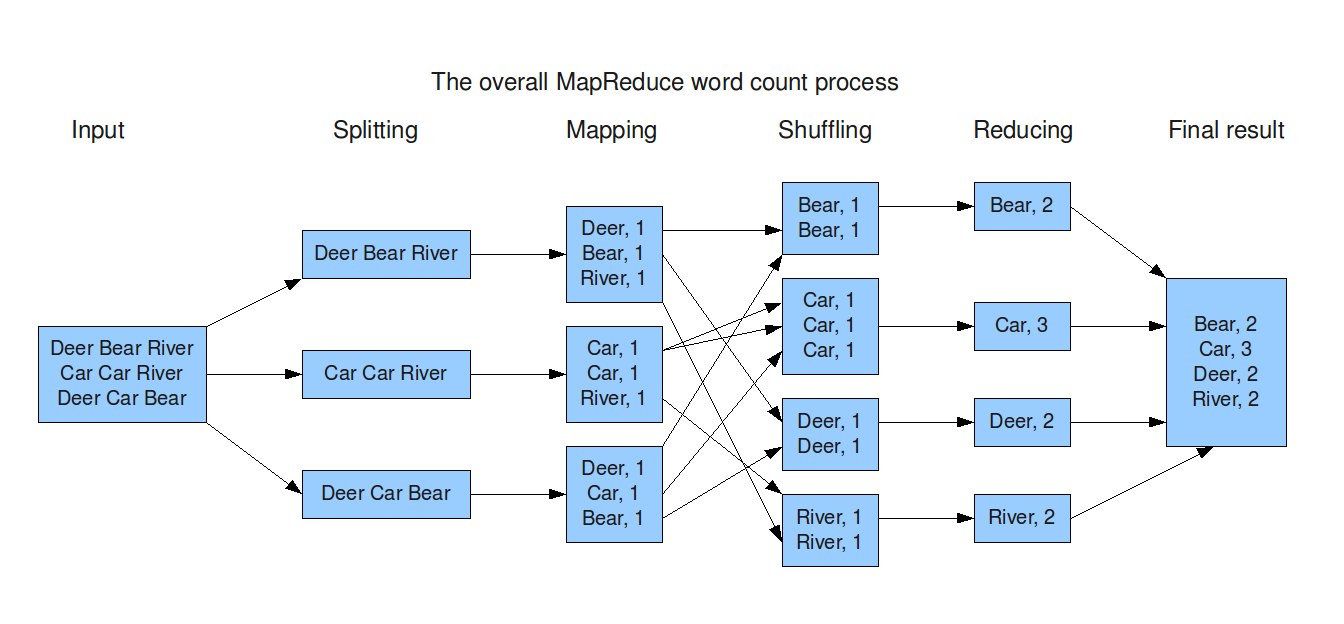 Map/Reduce - architektura
master/slave architektura
jobtracker - single master server
rozhraní pro klienty
fronta jobů, zpracování FIFO, přiřazení jobů tasktrackerům
tasktrackers - slave servers, jeden per node v clusteru
vykonávají tasky dle jobtrackeru
přesuny dat mezi fázemi map a reduce

 vhodné pro:
ne-relační (nestrukturovaná) data
velké objemy dat
dávkový/offline režim
 nevhodné pro:
malá data - režie
komunikace a synchronizace mezi uzly
nízká latence, interaktivita, transakčnost
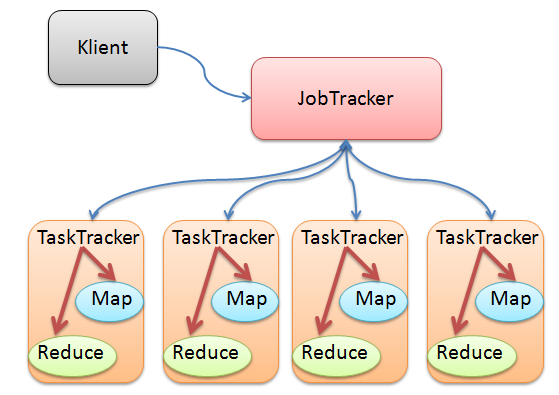 Hadoop Zoo
HDFS
Hadoop Distributed File System, optimalizován pro Hadoop
HBase
NoSQL databáze
Bigtable-like structured storage system for Hadoop HDFS
Pig, PigLatin
Hi-level language for data analysis, překlad na map/reduce joby
HIVE, HiveQL
Data warehousing infrastructure
SQL-like jazyk pro dotazy nad HDFS
Mahout
framework pro strojové učení a data mining
Hama
distributed (grid)  computing framework
BSP (Bulk Synchronous Parallel) computing techniques for massive scientific computations
Zookeeper
high-performance coordination service for distributed applications
naming, synchronization, consensus, group membership, leader election, queues, event notifications, configuration, workflow & cluster management , sharding, ...
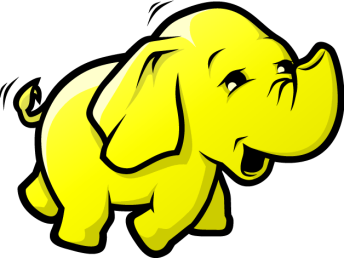 HDFS
HDFS
Hadoop Distributed File System
řádově 104 uzlů, 106 souborů, PB dat
Vlastnosti
odolnost proti chybám HW
replikace, detekce chyb a zotavení
optimalizace pro velké množství levného HW
failure is not an exception
streamování souborů
optimalizace propustnosti, ne přístupové doby
orientace na velké soubory
velká data jsou uložená v menším množství velkých souborů
write-once-read-many
jednou zapsaný soubor už není možné měnit ani přidávat data na konec
podpora pro append už sice existuje (HDFS-265), ale jen pro speciální případy
„Moving computation is cheaper than moving data“
výpočet je efektivnější spustit přímo u dat
HDFS
Architektura HDFS
NameNode
master - správa metadat
seznam souborů a adresářů, jejich mapování na bloky, umístění bloků
DataNode
slave - úložiště bloků, operace zápisu a čtení, neví nic o souborech
NameNode může nařídit blok zreplikovat či smazat
operace se souborovým systémem
zápis: NameNode založí soubor a rozhodne, jaký DataNode použít
čtení: NameNode zjistí umístění bloků souboru, klient komunikuje přímo s DataNode
replikace
atribut souboru - počet požadovaných replik
na jednom uzlu vždy jedna replika bloku
odolnost proti výpadku disku / uzlu
zápis: odložená replikace
HCFS - HDFS rozhraní
možné jiné implementace FS
Azure Blob Storage,  CassandraFS, CephFS, CleverSafe Object Store, GlusterFS, GridGain, Lustre, MapR FS, Quantcast FS, Symtantec Veritas Cluster FS, ...
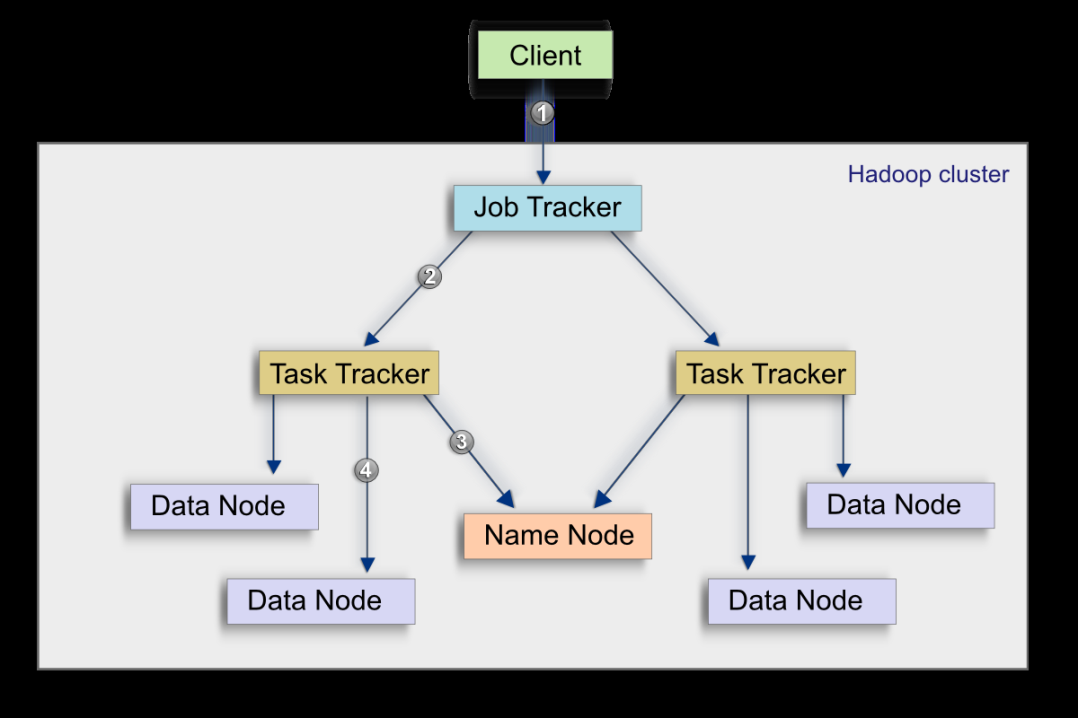 Pig
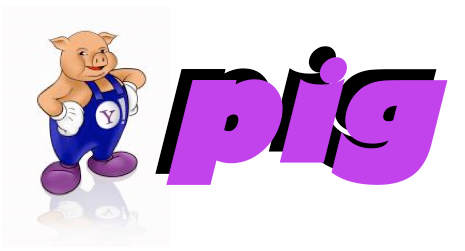 Pig
nevýhody Map/Reduce
příliš low-level
nepodporuje složitější data-flow




Pig - runtime environment for web-scale data processing
transformace na soustavu MapReduce jobů
BigData - batch processing
PigLatin
hi-level language for data analysis
data-parallel language
operace pro manipulaci s relačními daty
imperativní styl programování
snadná uživatelská rozšíření
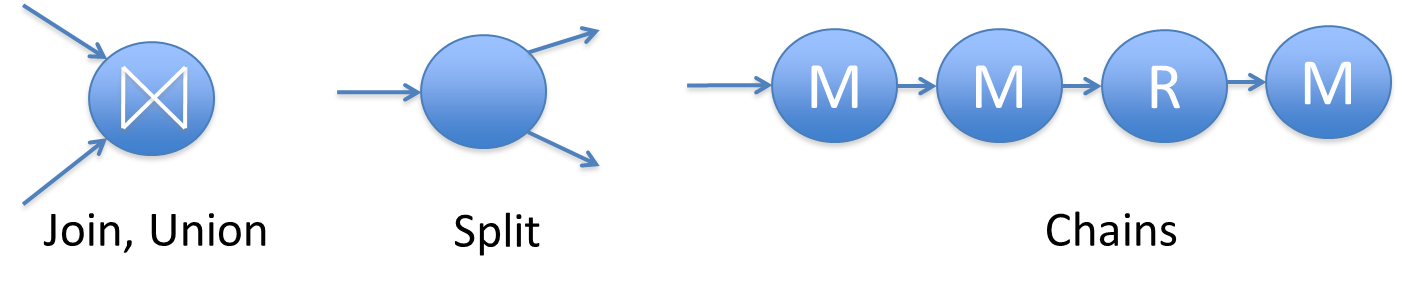 Pig Data Flow & Pig Latin
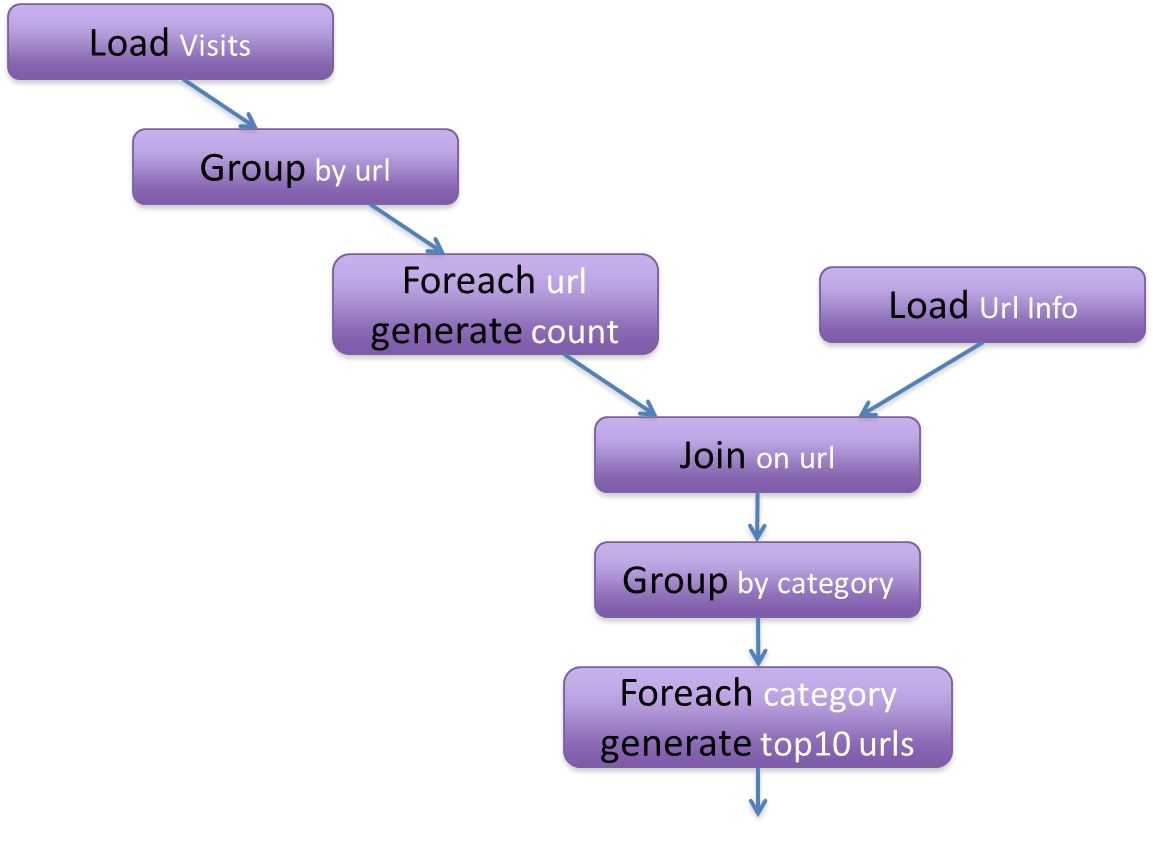 visits             = load ‘/data/visits’ as (user, url, time);
gVisits          = group visits by url;
visitCounts  = foreach gVisits generate url, count(visits);
urlInfo          = load ‘/data/urlInfo’ as (url, category, pRank);
visitCounts  = join visitCounts by url, urlInfo by url;
gCategories = group visitCounts by category;
topUrls         = foreach gCategories generate top(visitCounts,10);
			        store topUrls into ‘/data/topUrls’;
Compilation into Map-Reduce
Every group or join operation
forms a map-reduce boundary
Map1
Load Visits
Group by url
Reduce1
Map2
Foreach url
generate count
Load Url Info
Join on url
Reduce2
Map3
Group by category
Reduce3
Foreach category
generate top10(urls)
Pig Latin operations
Pig Latin vs. Map Reduce
Users = load ‘users’ as (name, age);Fltrd = filter Users by         age >= 18 and age <= 25; Pages = load ‘pages’ as (user, url);Jnd = join Fltrd by name, Pages by user;Grpd = group Jnd by url;Smmd = foreach Grpd generate group,       COUNT(Jnd) as clicks;Srtd = order Smmd by clicks desc;Top5 = limit Srtd 5;store Top5 into ‘top5sites’;
Hive
Hive, HiveQL
Data warehousing infrastructure
tools to enable easy data extract/transform/load (ETL)
a mechanism to impose structure on a variety of data formats
access to files stored in HDFS or in data storage systems such as HBase
query execution via MapReduce
Hive QL
SQL-like jazyk pro dotazy nad HDFS
rozšiřitelný o vlastní MapReduce mappers a reducers
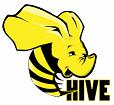 SELECT customer.name, sum(orders.cost)
FROM customers INNER JOIN
ON (customer.id = orders.customer_id)
WHERE customer.zipcode = '63105'
GROUP BY customer.id;
[Speaker Notes: http://gigaom.com/2013/11/06/facebook-open-sources-its-sql-on-hadoop-engine-and-the-web-rejoices/#!]
Hadoop Zoo
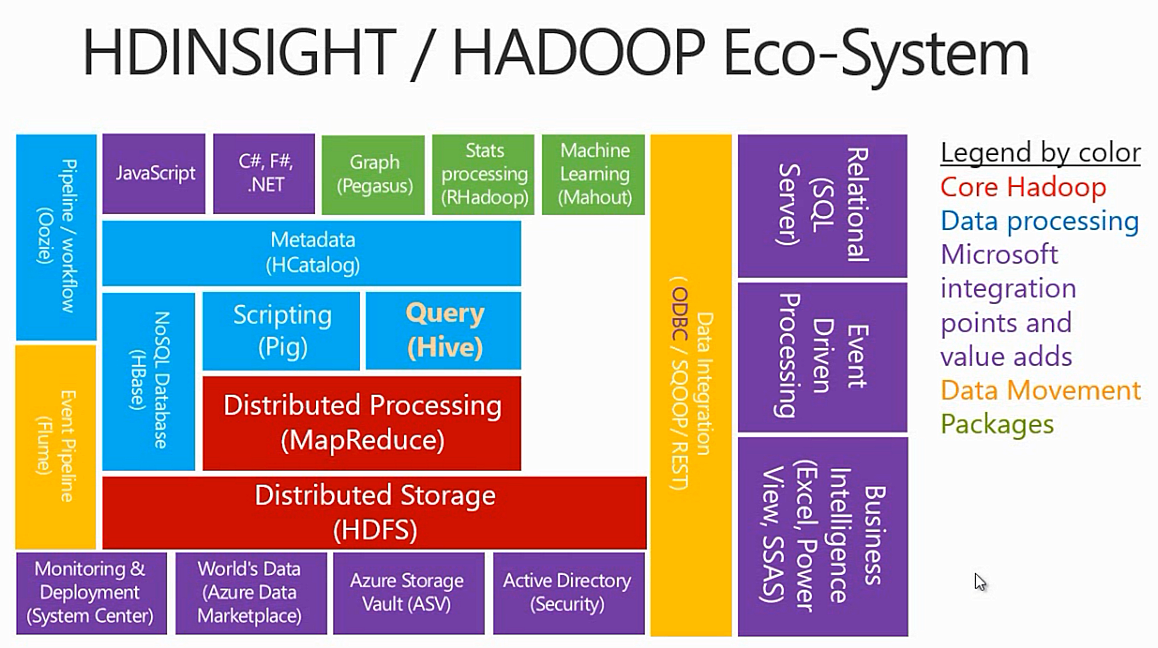 HBase Architecture
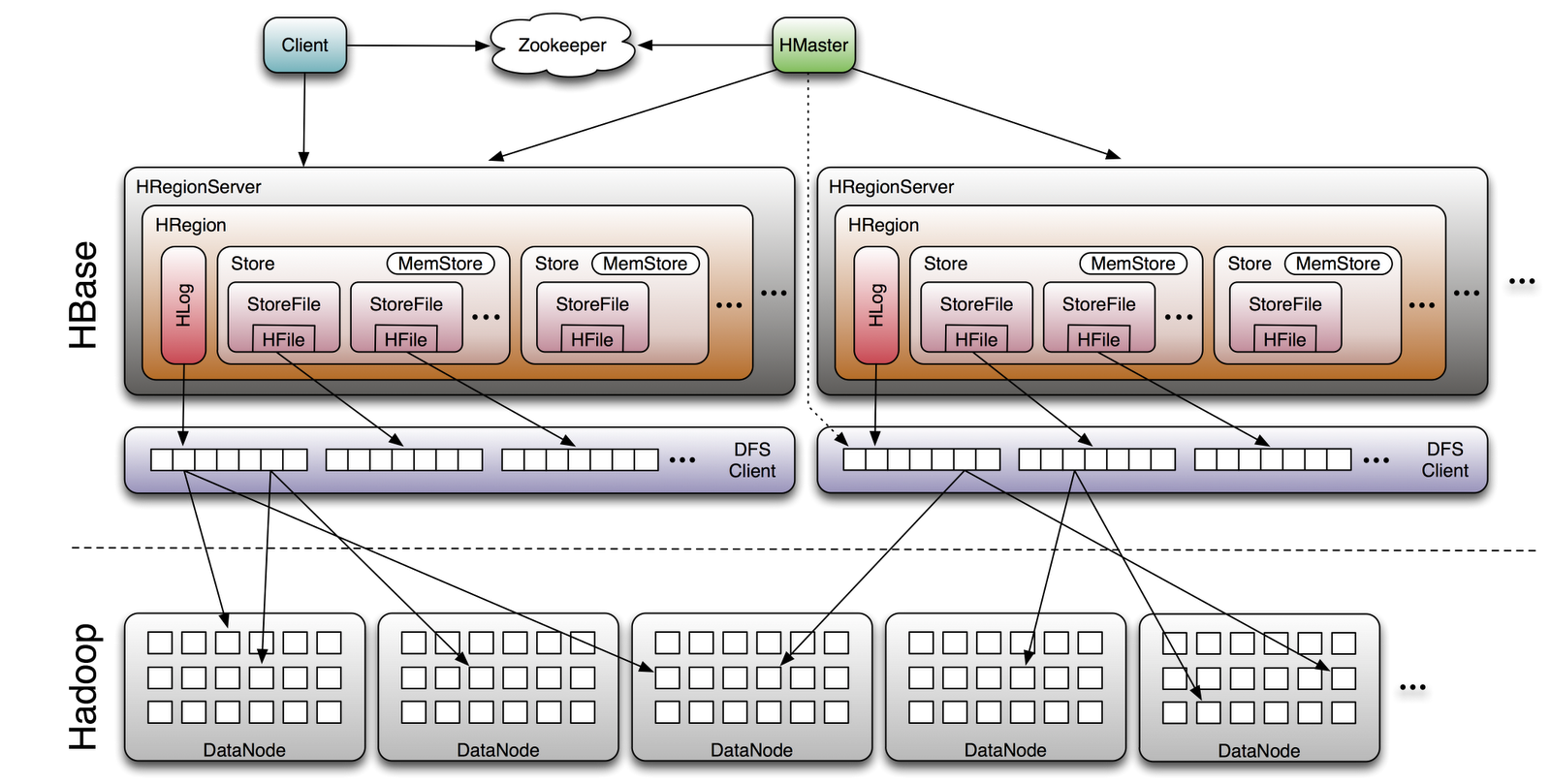 SQL-on-Hadoop Frameworks
Apache Hive
tradičně součást instalace Hadoop, Hive-QL, nízká výkonnost
Cloudera Impala
SQL dotazy nad Hadoop daty, vlastní engine, pro rychlé dotazy vlastní formát
Presto (Facebook)
interaktivní SQL dotazy, specializované operátory, vlastní formát dat
Shark
místo map-reduce používa Apache Spark, cca 10x rychlejší, Scala API
Apache Drill
EMC/Pivotal HAWQ
BigSQL by IBM
Apache Pheonix (for HBase)
Apache Tajo
... ... ...
[Speaker Notes: http://blog.matthewrathbone.com/2014/06/08/sql-engines-for-hadoop.html]
Cloud Networking
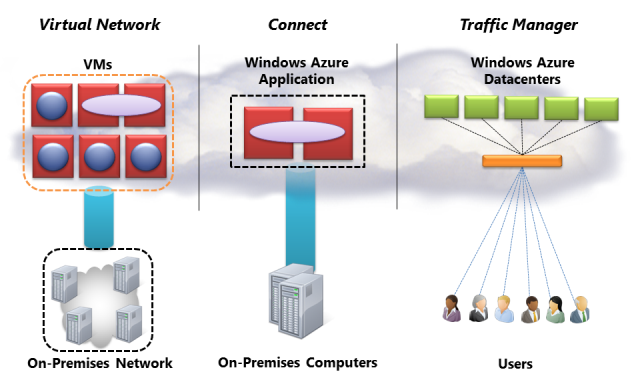 Virtual Network
propojení vlastní a cloudové sítě
Connect, přímé propojení
propojení cloudové sítě s lokálními počítačí
Traffic manager
load balancing, směrování
Virtual Network
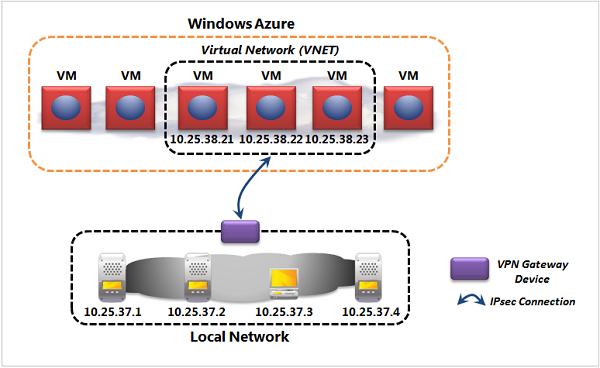 Virtual Network
propojení s vlastní sítí
rozšíření vlastní sítě
přístup k službám lokální sítě z cloudových modulů
přístup k cloudovým službám z lokální sítě
propojení několika datacenter
geografická škálovatelnost
možné dedikované linky
nepropojené s veřejným internetem
Přímé propojení
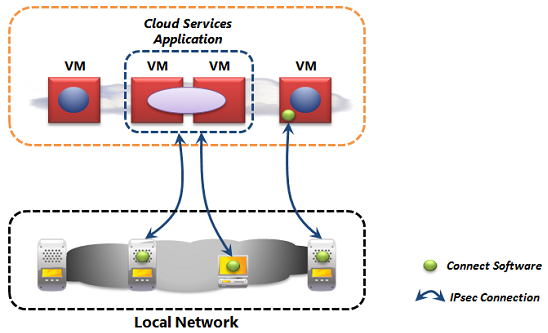 Cloud Connect - přmé propojení
VPN - nutnost VPN gateway, network admin
klientský sw
přístup k cloudovým službám z lokálních počítačů
bez nutnosti síťování
cloudové služby se jeví jako v lokální síti
možnost individuálního nastavení
Traffic Manager
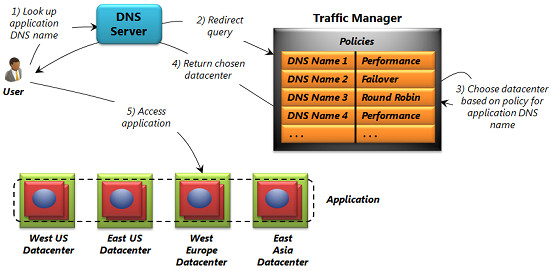 Traffic Manager
load balancing požadavků mezi datacentra
pravidla směrování (routing rules)
definována vývojáři aplikací
Performance (nejbližší), Failover (prioritní), Round Robin (kruhová sýkorka)
vhodné zejména pro velké aplikace, geografická škálovatelnost
[Speaker Notes: drozd]
Cloud Messaging - Service Bus
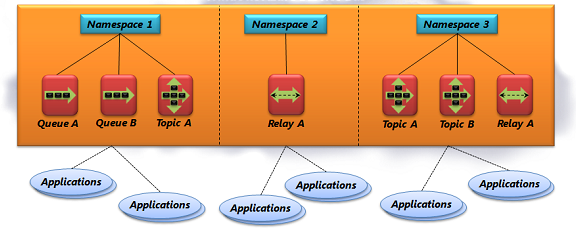 Service Bus
publish-subscribe, loosely coupled communication
skupinová komunikace 1:N, více příjemců
API mimo cloud
letecká společnost, zpřístupnění rezervace letenek a oznamování změn
Queues, Topics, Relays
Service Bus - Queues
Message Queueing
spolehlivý asynchronní jednosměrný kanál mezi rolemi
web role přijme soubor s videem
uloží ho do blobu, pošle zprávu do MQ
nějaký worker role někdy zprávu vyzvedne a provede konverzi formátu
strukturovaná / nestrukturovaná část zprávy
škálovatelnost - nezávislý počet read/write rolí
odesílatelů i příjemců může být více
automatický load balancing
Vyzvednutí zprávy
Receive/Delete
jednodušší, možná ztráta při výpadku
idempotentní služby
Peek/Lock/Complete/Abandon
fault tolerance
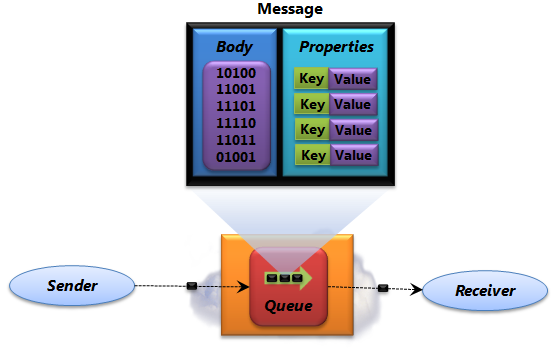 [Speaker Notes: RD - zpráva se hned smaže, když příjemce zhavaruje, zpráva se ztratí
PLCA - lock do C]
Service Bus - Topics
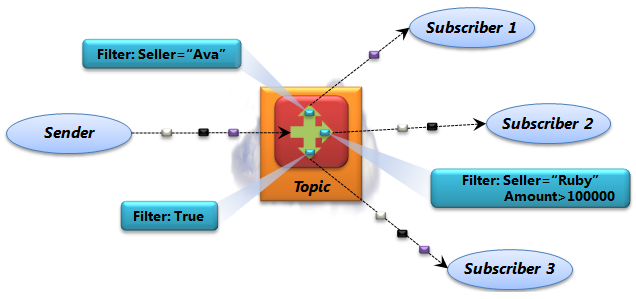 Topics
publish / subscribe
sekvence zpráv týkajících se nějakého 'tématu'
předplatné (subscription) je definováno jménem a filtrem
filtr na základě vlastností zprávy (WHERE klauzule)
každé předplatné má svoji virtuální kopii zprávy
jedna zpráva může být zpracovávána více příjemci
Receive/Delete, Peek/Lock
Service Bus - Relays
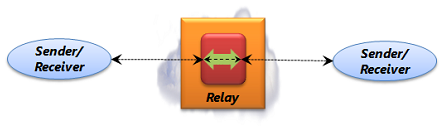 Relays
obousměrné propojení
(na rozdíl od Queues/Topics)
Motivace
obě aplikace za firewallem
blokované příchozí porty
NAT - proměnlivá IP adresa
Řešení
Service Bus Relay Service
obě aplikace se přihlásí
registr relay ids
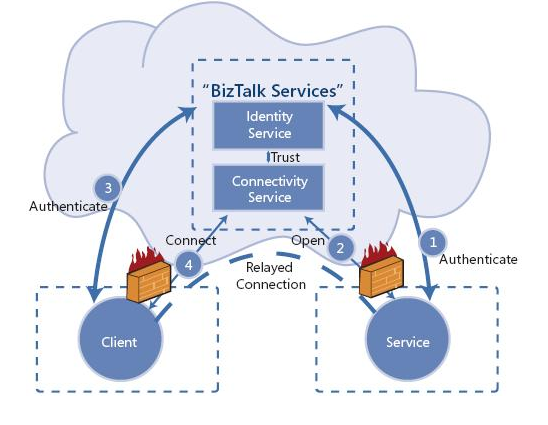 Caching
Caching
access to SQL, Tables & Blobs is fast ...
... but access to memory is much faster
intra-app, inter-app, inter-cloud
in-memory key/value store
value: any chunk of data
possibly structured
Memcached
‘free & open source, high-performance, distributed memory object caching system’
Memcached protokol

Content Delivery Network
mnoho uzlů rozmístěných po celé zemi, galaxii, ...
první přístup - kopie dat (blob) do uzlu CDN
další přístupy - jen k uzlu CDN
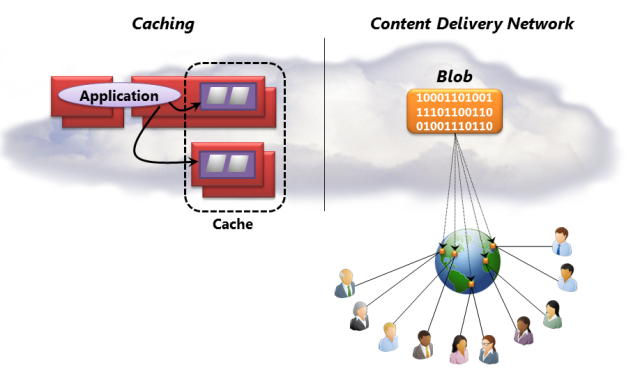 [Speaker Notes: TODO Memcache]
Multi- & Media
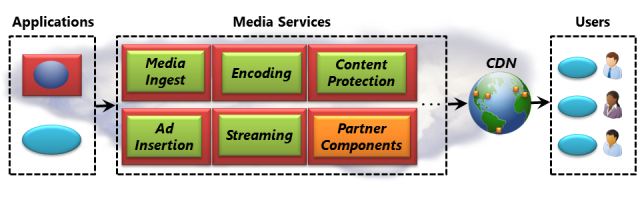 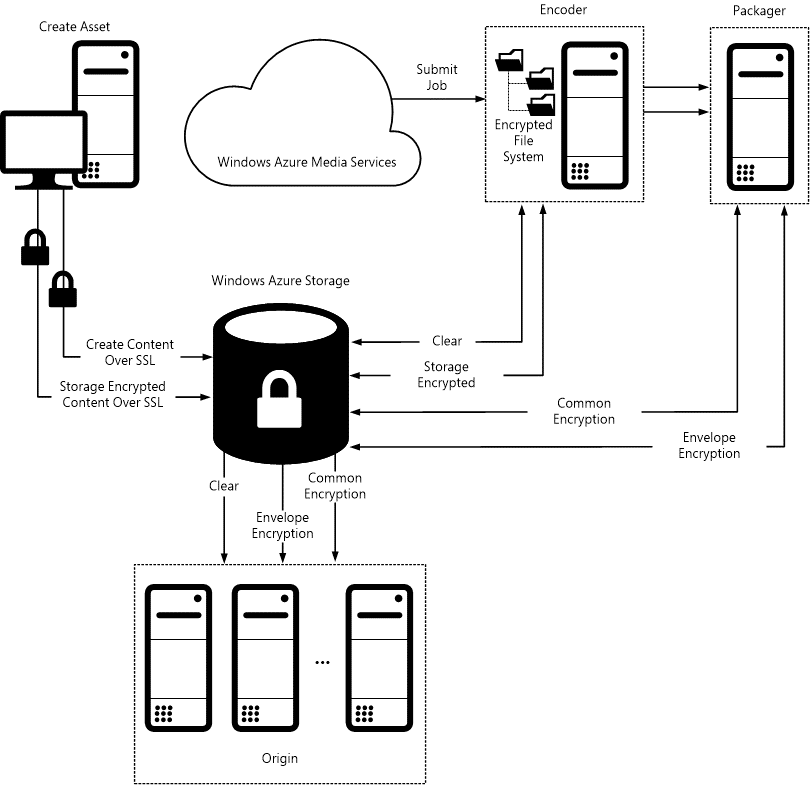 Video & Media Services
uploadig - blob
encoding
konverze formátů
packaging
streaming
scheduling
protection
advertising
analytics
[Speaker Notes: http://msdn.microsoft.com/en-us/library/windowsazure/hh973632]
GIS / Maps
Geographic Information Systems
mapy
free / private / special
vazby na sémantická/relační data
offline / online / cache
API, web, mobile
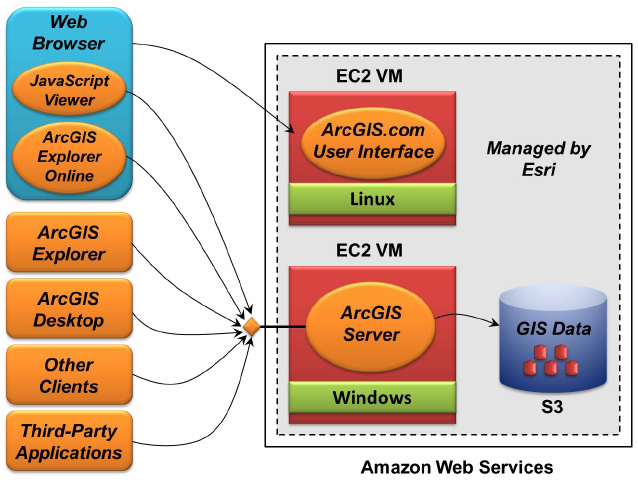 Gaming
server-side
tenký klient, mobil
problém: latence, propustnost
multiplayer / community
client-side
deployment
prostředí, mapy, levely
save to cloud + change device
multiplayer / social gaming
DRM – boj proti 
mobile services
autentizace
push-notifications
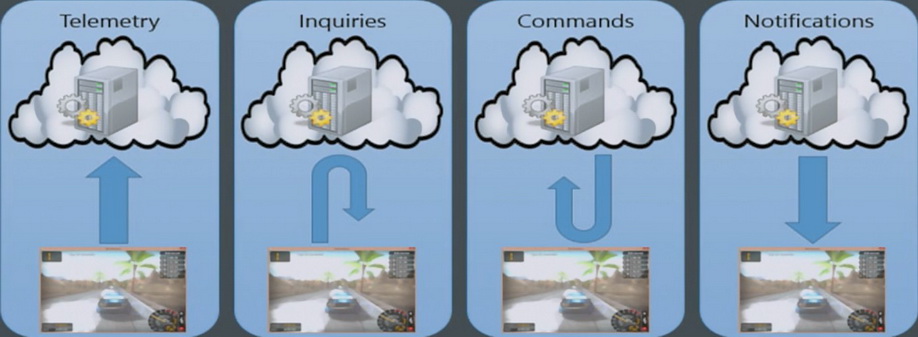 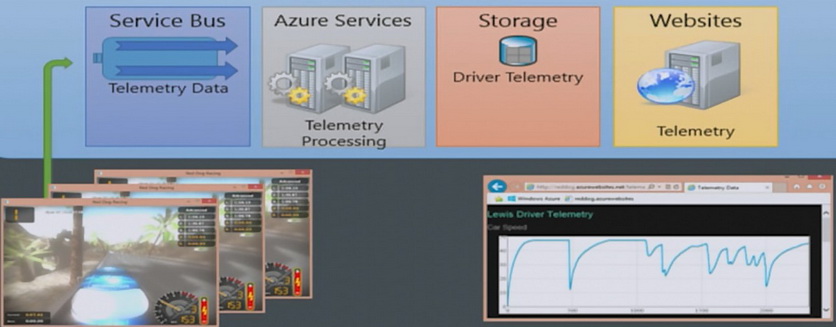 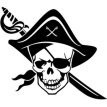 Marketplace
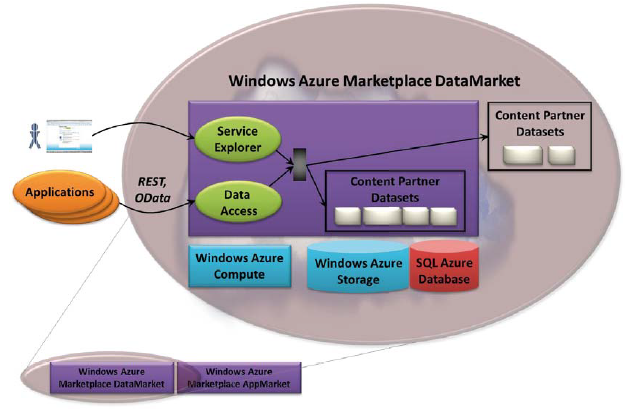 Marketplace
applications/services
data - mp3, e-books, ...
publishers
pricing / updates / ranking / evaluation /...
customers
identity / subscriptions / push / updates / reviews / ranking / ...
publishing / subscription API
& more...
Další cloudové služby
vyhledávání
text, img, video
similarity search
jazykové a překladatelské služby
translation API
implemented by ... औ
collaboration
Google Docs, Office 365 Online
GDrive, OneDrive, DropBox, ..., ...
prediction & knowledge discovery
..., ..., ...

Identita a ochrana přístupu
Vlastnosti cloudů
Sdílení systému (multitenancy)
jeden prostředek (server, data, síť) využívá více uživatelů současně
virtualizované zdroje jsou logicky odděleny
nelze přistupovat k cizím zdrojům
Thin provisioning
virtuální alokace prostoru na úložišti dat
klientu je zdánlivě vyhrazena požadovaná kapacita
ve skutečnosti ji mohou až do doby využití, používat jiné systémy
různé úrovně záruky dostupnosti
Škálovatelnost a elasticita (scalability, elasticity)
změna výkonu podle potřeb klienta
služby jsou účtovány podle skutečného využití
Spolehlivost a dostupnost (reliability)
záložní systémy na různých úrovních (servery, infrastruktura, datová centra)
software, který za provozu zajistí rychlé nahrazení nefunkční části systému
Aktualizovanost (up-to-date)
software je automaticky aktualizovaný, uživatel nemusí zasahovat
Druhy cloudů
Veřejný cloud (Public cloud)
poskytování služeb (IaaS, PaaS, SaaS) třetí stranou - nejčastější typ
zajištěna vysoká škálovatelnost a účtování podle využívaných zdrojů
Soukromý cloud (Private cloud)
infrastruktura poskytující služby pouze jedné organizaci
schopnost účtování jednotlivým složkám organizace
Komunitní cloud (Community cloud)
cloud využívaný komunitou - spolupracující firmy, projekt apod.
Hybridní cloud (Hybrid cloud)
cloud složený z více různých cloudů, např. několika veřejných a soukromého
cloud interoperability - Sky Computing
Service-oriented Computing
Software as a Service
Typically no installation
Support and maintenance are simplified
Pay per use, advanced pricing models
Ex: Gmail, Google Apps, IBM Lotus Live
Platform as a Service
Solution Stack (HW+SW) as a Service
Customers can build applications on the platform
Platform maintenance
Ex: Amazon Web Services, Windows Azure, Google App Engine
Infrastructure as a Service
Virtualization technology to enable service delivery
Hardware servers, software , storage, network, ... in a Pay per use model
Ex: Amazon Elastic Compute Cloud (EC2), Windows Azure, Rackspace
Desktop as as Service
XaaS - Whatever as a Service
STaaS  (Storage), SECaaS (Security), DAaaS (Data), TEaaS (Test env), APIaaS (API)
Cloud Computing Hype Cycle 2013
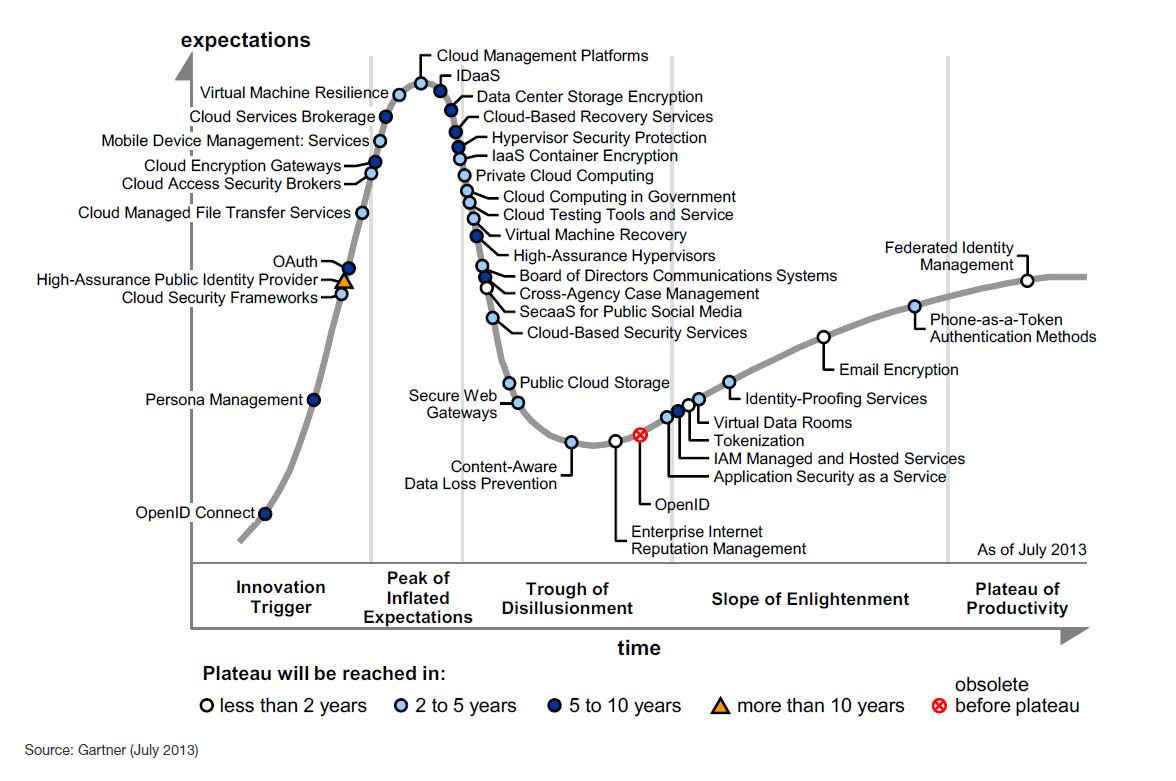 Microsoft Azure
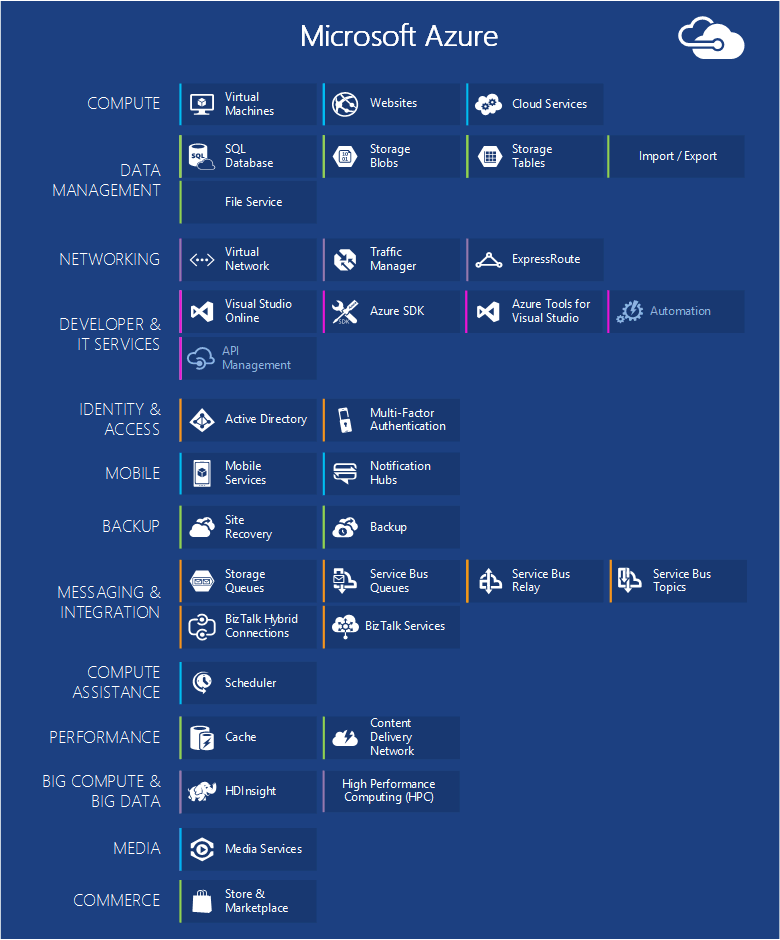 Google Cloud Platform - Compute Engine / App Engine
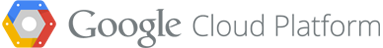 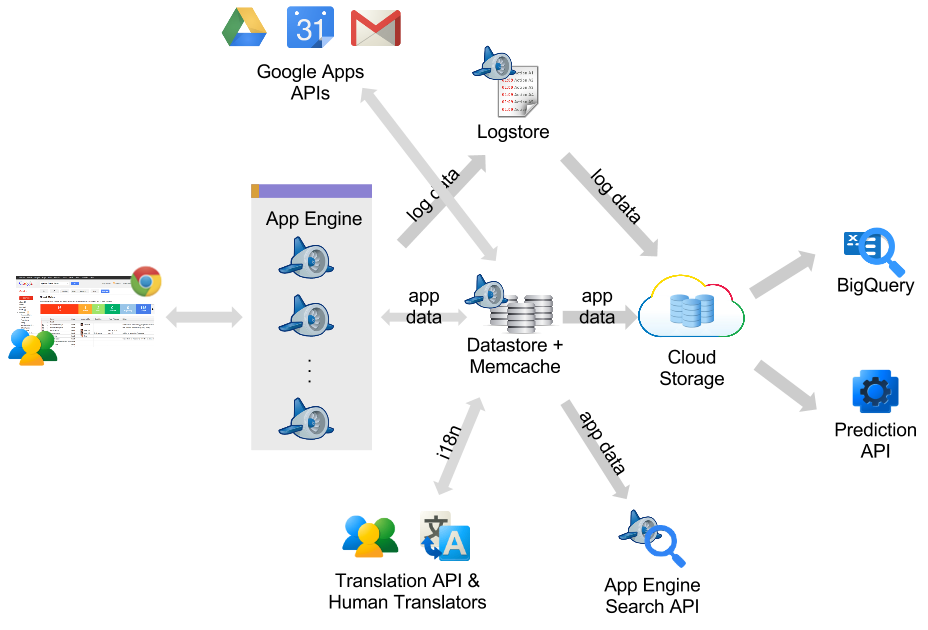 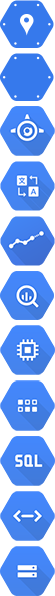 App Engine
Translate API
Prediction API
Big Query
Compute Engine
Cloud Datastore
Cloud SQL
Cloud Endpoints
Cloud Storage
Amazon Elastic Cloud
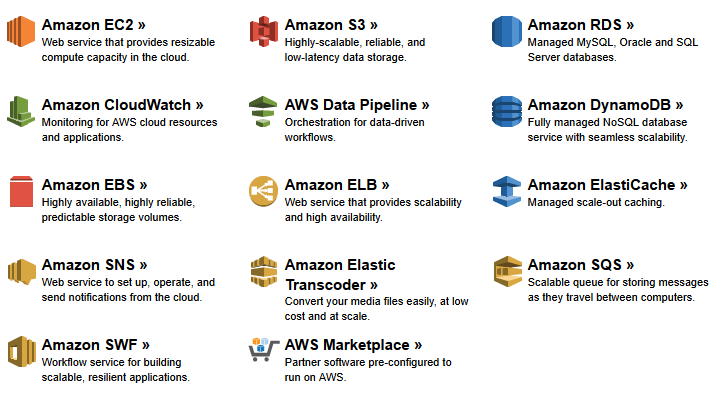 Open Stack
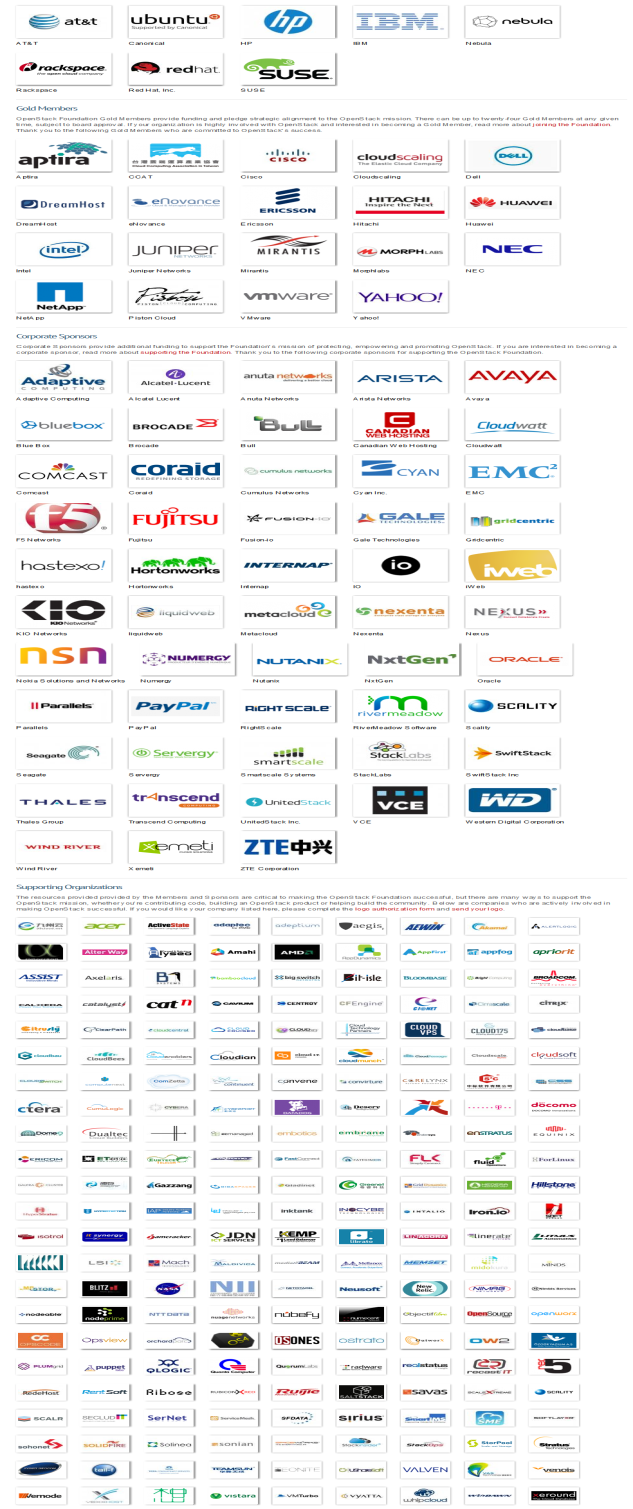 Cloud Lock-in
functionality, license, development
OpenStack
'cloud operating system'
open source - public / private cloud
compute, storage, and networking resources
managed through a dashboard
API compatible with Amazon EC2 and S3
Modules
OpenStack Compute - Nova
OpenStack Object Storage - Swift
OpenStack Block Storage - Cinder
OpenStack Image Service - Glance
OpenStack Networking - Quantum
OpenStack Identity - Keystone
OpenStack Dashboard - Horizon
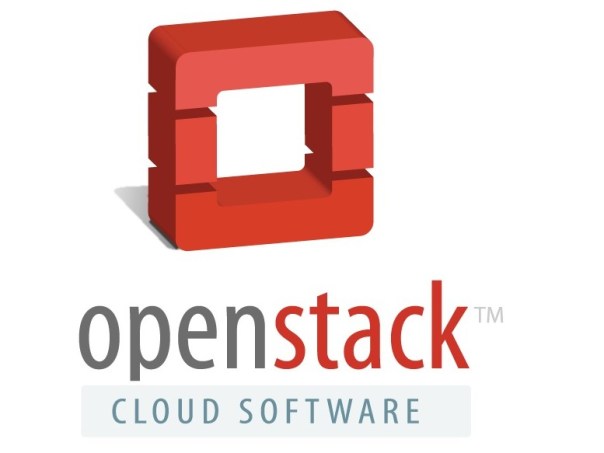 Cloud Interoperability - Sky Computing
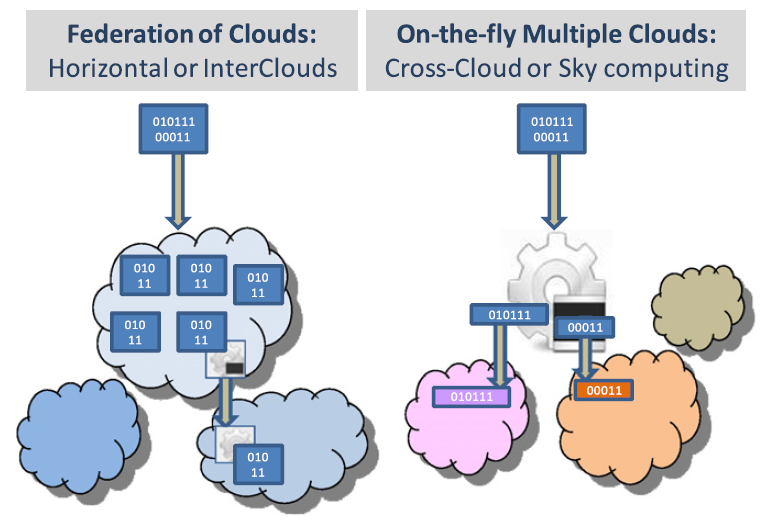 InterCloud
InterCloud
cloud interoperability
protokoly, formáty a mechanismy
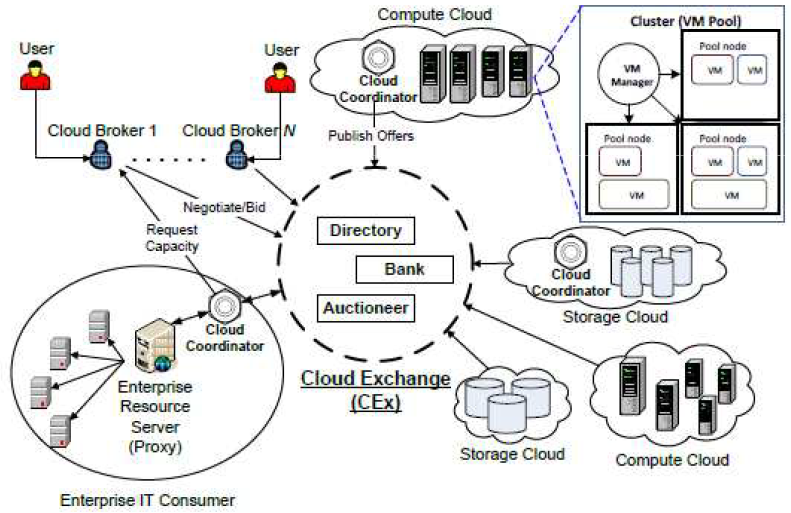 Cloud Design Patterns
Problem Areas
Availability
Data management
Design and implementation
Messaging
Management and monitoring
Performance and scalability
Resiliency
Security
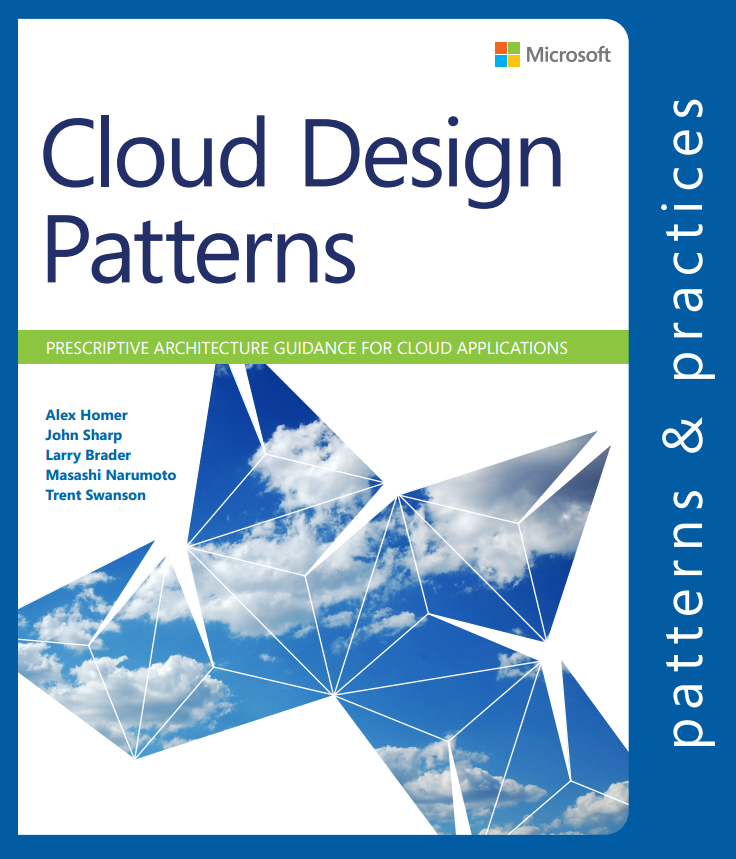 [Speaker Notes: http://msdn.microsoft.com/en-us/library/dn568099.aspx - structured info
http://msdn.microsoft.com/en-us/library/dn589772.aspx - problem areas
http://azure.microsoft.com/en-us/documentation/infographics/cloud-design-patterns/ - poster
http://www.microsoft.com/en-us/download/details.aspx?id=42026 - book
http://msdn.microsoft.com/en-us/magazine/dd727504.aspx - article]
Cache-aside
Load data on demand into a cache from a data store. This pattern can improve performance and also helps to maintain consistency between data held in the cache and the data in the underlying data store.
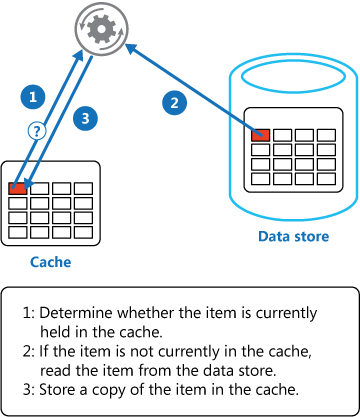 [Speaker Notes: http://msdn.microsoft.com/en-us/library/dn568099.aspx - structured info
http://msdn.microsoft.com/en-us/library/dn589772.aspx - problem areas
http://azure.microsoft.com/en-us/documentation/infographics/cloud-design-patterns/ - poster
http://www.microsoft.com/en-us/download/details.aspx?id=42026 - book
http://msdn.microsoft.com/en-us/magazine/dd727504.aspx - article]
Circuit Breaker
Handle faults that may take a variable amount of time to rectify when connecting to a
remote service or resource. This pattern can improve the stability and resiliency of an
application.
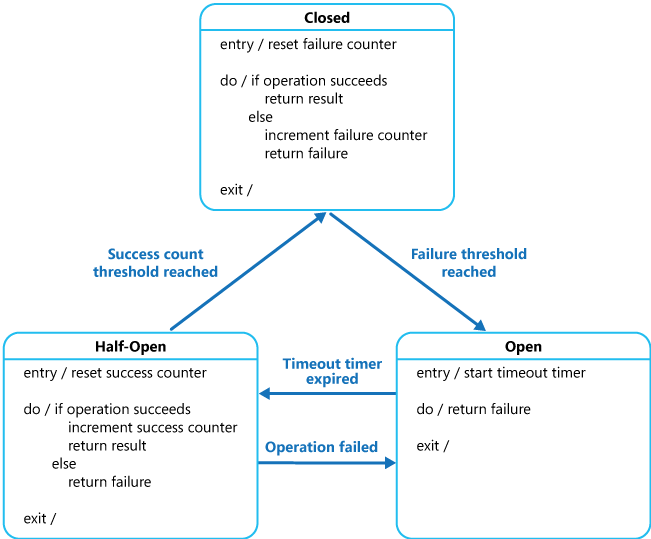 [Speaker Notes: http://msdn.microsoft.com/en-us/library/dn568099.aspx - structured info
http://msdn.microsoft.com/en-us/library/dn589772.aspx - problem areas
http://azure.microsoft.com/en-us/documentation/infographics/cloud-design-patterns/ - poster
http://www.microsoft.com/en-us/download/details.aspx?id=42026 - book
http://msdn.microsoft.com/en-us/magazine/dd727504.aspx - article]
Compensating Transaction
Enable multiple concurrent consumers to process messages received on the same messaging channel. This pattern enables a system to process multiple messages concurrently to optimize throughput, to improve scalability and availability, and to balance the workload.
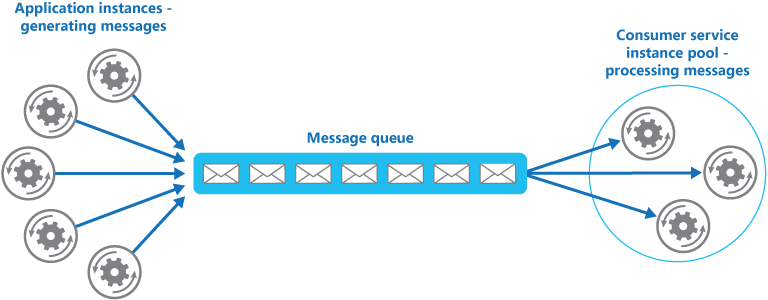 [Speaker Notes: http://msdn.microsoft.com/en-us/library/dn568099.aspx - structured info
http://msdn.microsoft.com/en-us/library/dn589772.aspx - problem areas
http://azure.microsoft.com/en-us/documentation/infographics/cloud-design-patterns/ - poster
http://www.microsoft.com/en-us/download/details.aspx?id=42026 - book
http://msdn.microsoft.com/en-us/magazine/dd727504.aspx - article]
Compute Resource Consolidation
Consolidate multiple tasks or operations into a single computational unit. This pattern can increase compute resource utilization, and reduce the costs and management overhead associated with performing compute processing in cloud-hosted applications.
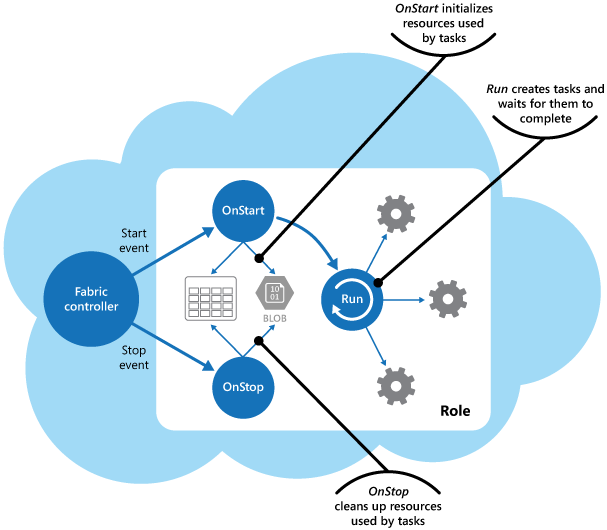 [Speaker Notes: http://msdn.microsoft.com/en-us/library/dn568099.aspx - structured info
http://msdn.microsoft.com/en-us/library/dn589772.aspx - problem areas
http://azure.microsoft.com/en-us/documentation/infographics/cloud-design-patterns/ - poster
http://www.microsoft.com/en-us/download/details.aspx?id=42026 - book
http://msdn.microsoft.com/en-us/magazine/dd727504.aspx - article]
Command and Query Responsibility Segregation (CQRS)
Segregate operations that read data from operations that update data by using separate interfaces. This pattern can maximize performance, scalability, and security; support evolution of the system over time through higher flexibility; and prevent update commands from causing merge conflicts at the domain level.
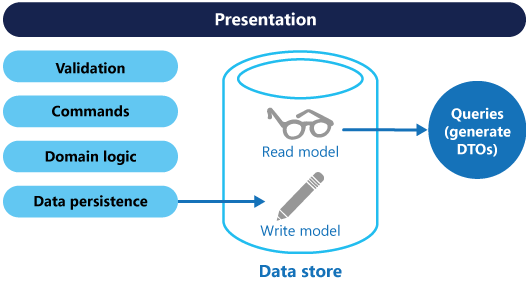 [Speaker Notes: http://msdn.microsoft.com/en-us/library/dn568099.aspx - structured info
http://msdn.microsoft.com/en-us/library/dn589772.aspx - problem areas
http://azure.microsoft.com/en-us/documentation/infographics/cloud-design-patterns/ - poster
http://www.microsoft.com/en-us/download/details.aspx?id=42026 - book
http://msdn.microsoft.com/en-us/magazine/dd727504.aspx - article]
Event Sourcing
Use an append-only store to record the full series of events that describe actions taken on data in a domain, rather than storing just the current state, so that the store can be used to materialize the domain objects. This pattern can simplify tasks in complex domains by avoiding the requirement to synchronize the data model and the business domain; improve performance, scalability, and responsiveness; provide consistency for transactional data; and maintain full audit trails and history that may enable compensating actions.
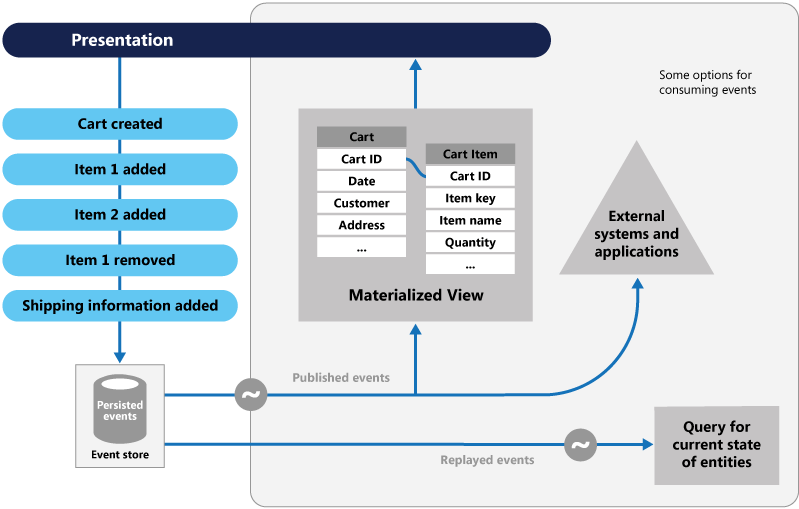 [Speaker Notes: http://msdn.microsoft.com/en-us/library/dn568099.aspx - structured info
http://msdn.microsoft.com/en-us/library/dn589772.aspx - problem areas
http://azure.microsoft.com/en-us/documentation/infographics/cloud-design-patterns/ - poster
http://www.microsoft.com/en-us/download/details.aspx?id=42026 - book
http://msdn.microsoft.com/en-us/magazine/dd727504.aspx - article]
External Configuration Store
Move configuration information out of the application deployment package to a centralized location. This pattern can provide opportunities for easier management and control of configuration data, and for sharing configuration data across applications and application instances.
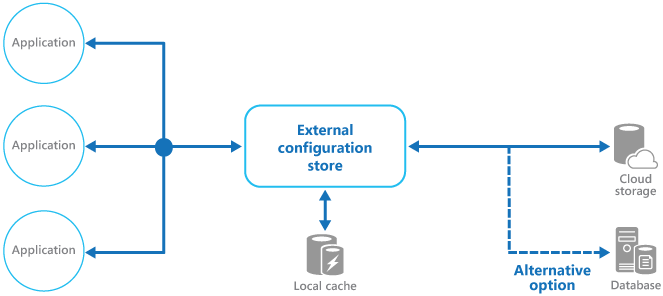 [Speaker Notes: http://msdn.microsoft.com/en-us/library/dn568099.aspx - structured info
http://msdn.microsoft.com/en-us/library/dn589772.aspx - problem areas
http://azure.microsoft.com/en-us/documentation/infographics/cloud-design-patterns/ - poster
http://www.microsoft.com/en-us/download/details.aspx?id=42026 - book
http://msdn.microsoft.com/en-us/magazine/dd727504.aspx - article]
Federated Identity
Delegate authentication to an external identity provider. This pattern can simplify development, minimize the requirement for user administration, and improve the user experience of the application.
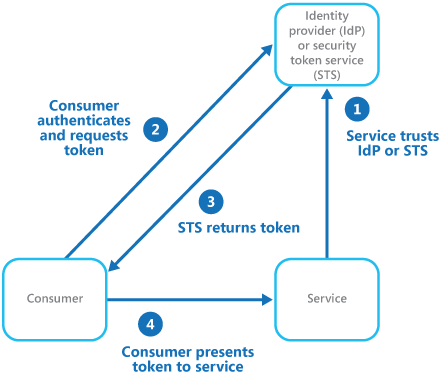 [Speaker Notes: http://msdn.microsoft.com/en-us/library/dn568099.aspx - structured info
http://msdn.microsoft.com/en-us/library/dn589772.aspx - problem areas
http://azure.microsoft.com/en-us/documentation/infographics/cloud-design-patterns/ - poster
http://www.microsoft.com/en-us/download/details.aspx?id=42026 - book
http://msdn.microsoft.com/en-us/magazine/dd727504.aspx - article]
Gatekeeper
Protect applications and services by using a dedicated host instance that acts as a broker between clients and the application or service, validates and sanitizes requests, and passes requests and data between them. This pattern can provide an additional layer of security, and limit the attack surface of the system.
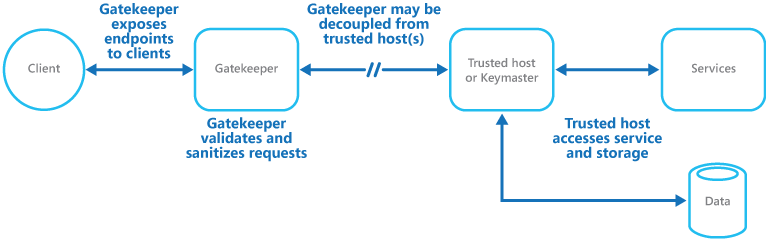 [Speaker Notes: http://msdn.microsoft.com/en-us/library/dn568099.aspx - structured info
http://msdn.microsoft.com/en-us/library/dn589772.aspx - problem areas
http://azure.microsoft.com/en-us/documentation/infographics/cloud-design-patterns/ - poster
http://www.microsoft.com/en-us/download/details.aspx?id=42026 - book
http://msdn.microsoft.com/en-us/magazine/dd727504.aspx - article]
Health Endpoint Monitoring
Implement functional checks within an application that external tools can access through exposed endpoints at regular intervals. This pattern can help to verify that applications and services are performing correctly.
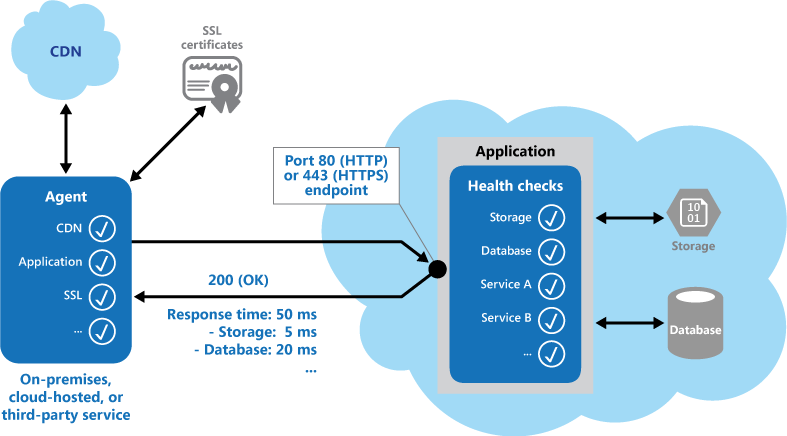 [Speaker Notes: http://msdn.microsoft.com/en-us/library/dn568099.aspx - structured info
http://msdn.microsoft.com/en-us/library/dn589772.aspx - problem areas
http://azure.microsoft.com/en-us/documentation/infographics/cloud-design-patterns/ - poster
http://www.microsoft.com/en-us/download/details.aspx?id=42026 - book
http://msdn.microsoft.com/en-us/magazine/dd727504.aspx - article]
Index Table
Create indexes over the fields in data stores that are frequently referenced by query criteria. This pattern can improve query performance by allowing applications to more quickly retrieve data from a data store.
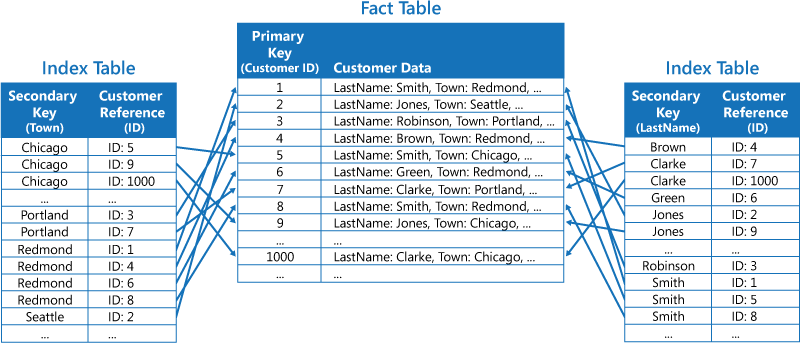 [Speaker Notes: http://msdn.microsoft.com/en-us/library/dn568099.aspx - structured info
http://msdn.microsoft.com/en-us/library/dn589772.aspx - problem areas
http://azure.microsoft.com/en-us/documentation/infographics/cloud-design-patterns/ - poster
http://www.microsoft.com/en-us/download/details.aspx?id=42026 - book
http://msdn.microsoft.com/en-us/magazine/dd727504.aspx - article]
Leader Election
Coordinate the actions performed by a collection of collaborating task instances in a distributed application by electing one instance as the leader that assumes responsibility for managing the other instances. This pattern can help to ensure that tasks do not conflict with each other, cause contention for shared resources, or inadvertently interfere with the work that other task instances are performing.
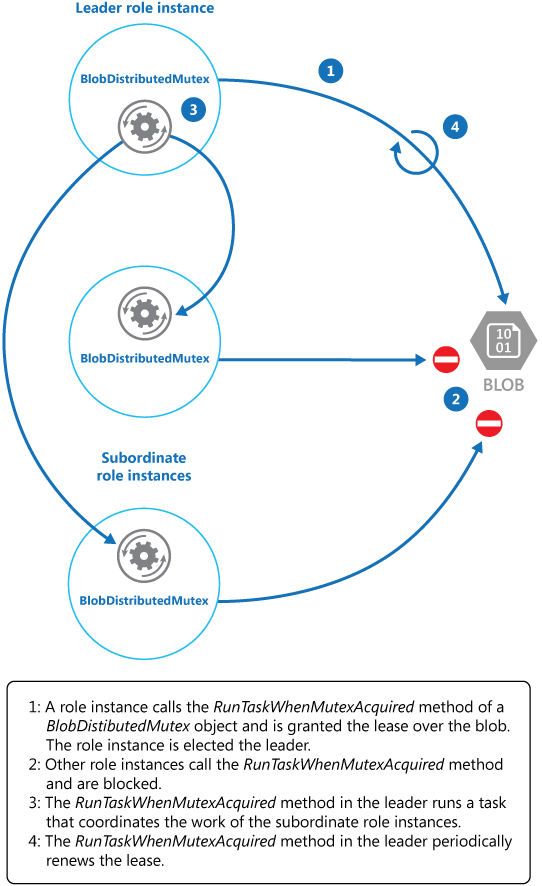 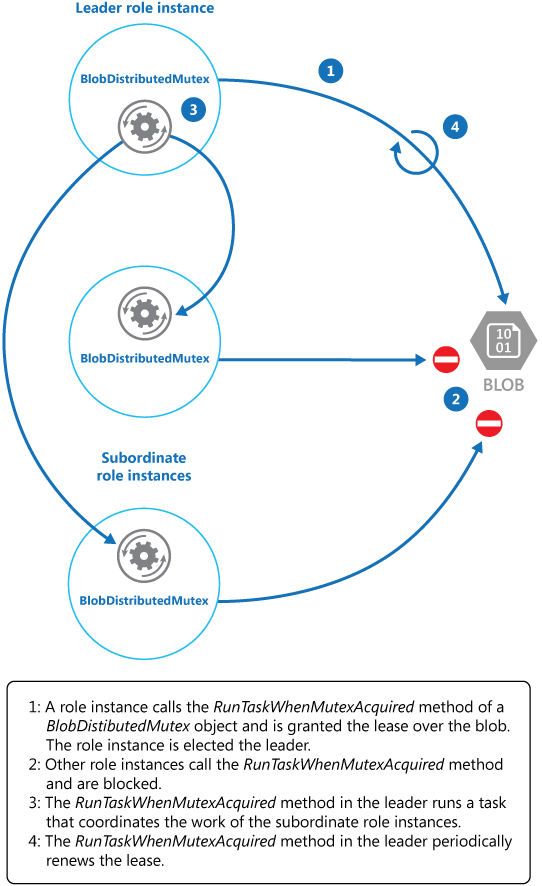 [Speaker Notes: http://msdn.microsoft.com/en-us/library/dn568099.aspx - structured info
http://msdn.microsoft.com/en-us/library/dn589772.aspx - problem areas
http://azure.microsoft.com/en-us/documentation/infographics/cloud-design-patterns/ - poster
http://www.microsoft.com/en-us/download/details.aspx?id=42026 - book
http://msdn.microsoft.com/en-us/magazine/dd727504.aspx - article]
Materialized View
Generate pre-populated views over the data in one or more data stores when the data is formatted in a way that does not favor the required query operations. This pattern can help to support efficient querying and data extraction, and improve application performance.
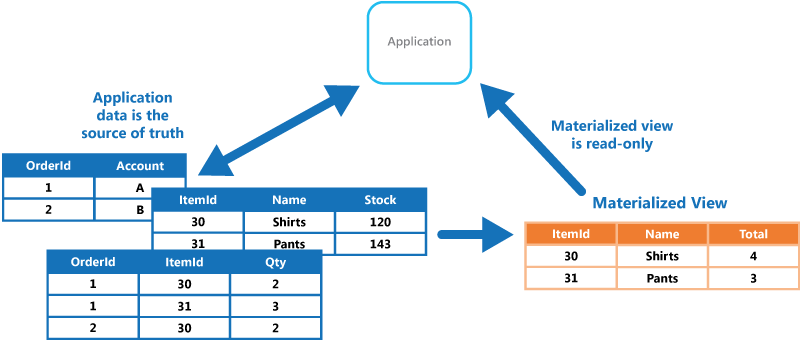 [Speaker Notes: http://msdn.microsoft.com/en-us/library/dn568099.aspx - structured info
http://msdn.microsoft.com/en-us/library/dn589772.aspx - problem areas
http://azure.microsoft.com/en-us/documentation/infographics/cloud-design-patterns/ - poster
http://www.microsoft.com/en-us/download/details.aspx?id=42026 - book
http://msdn.microsoft.com/en-us/magazine/dd727504.aspx - article]
Pipes and Filters
Decompose a task that performs complex processing into a series of discrete elements that can be reused. This pattern can improve performance, scalability, and reusability by allowing task elements that perform the processing to be deployed and scaled independently.
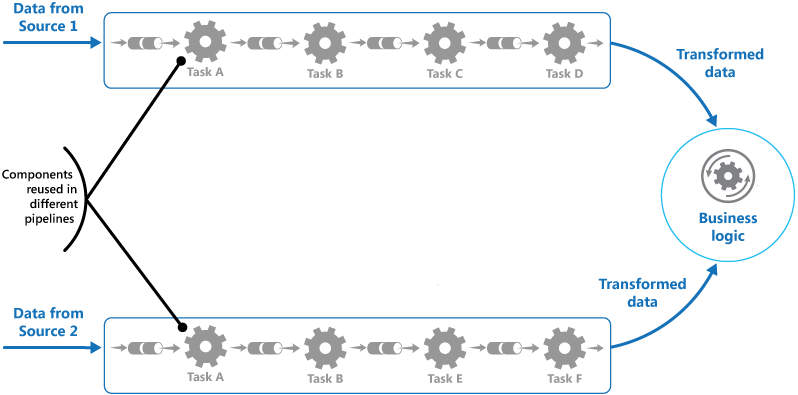 [Speaker Notes: http://msdn.microsoft.com/en-us/library/dn568099.aspx - structured info
http://msdn.microsoft.com/en-us/library/dn589772.aspx - problem areas
http://azure.microsoft.com/en-us/documentation/infographics/cloud-design-patterns/ - poster
http://www.microsoft.com/en-us/download/details.aspx?id=42026 - book
http://msdn.microsoft.com/en-us/magazine/dd727504.aspx - article]
Priority Queue
Prioritize requests sent to services so that requests with a higher priority are received and processed more quickly than those of a lower priority. This pattern is useful in applications that offer different service level guarantees to individual types of client.
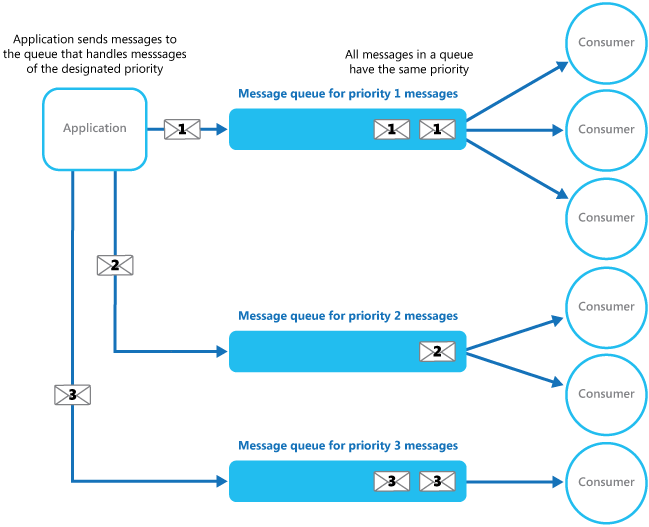 [Speaker Notes: http://msdn.microsoft.com/en-us/library/dn568099.aspx - structured info
http://msdn.microsoft.com/en-us/library/dn589772.aspx - problem areas
http://azure.microsoft.com/en-us/documentation/infographics/cloud-design-patterns/ - poster
http://www.microsoft.com/en-us/download/details.aspx?id=42026 - book
http://msdn.microsoft.com/en-us/magazine/dd727504.aspx - article]
Queue-based Load Leveling
Use a queue that acts as a buffer between a task and a service that it invokes in order to smooth intermittent heavy loads that may otherwise cause the service to fail or the task to timeout. This pattern can help to minimize the impact of peaks in demand on availability and responsiveness for both the task and the service.
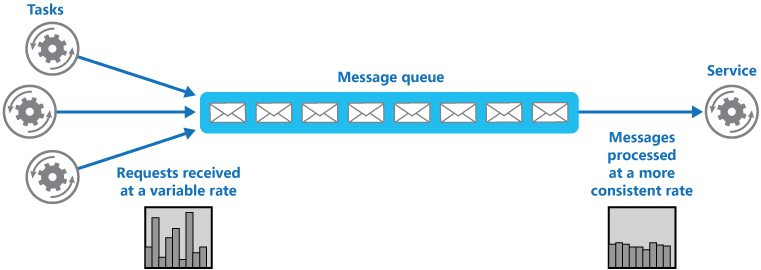 [Speaker Notes: http://msdn.microsoft.com/en-us/library/dn568099.aspx - structured info
http://msdn.microsoft.com/en-us/library/dn589772.aspx - problem areas
http://azure.microsoft.com/en-us/documentation/infographics/cloud-design-patterns/ - poster
http://www.microsoft.com/en-us/download/details.aspx?id=42026 - book
http://msdn.microsoft.com/en-us/magazine/dd727504.aspx - article]
Retry
Enable an application to handle temporary failures when connecting to a service or network resource by transparently retrying the operation in the expectation that the failure is transient. This pattern can improve the stability of the application.
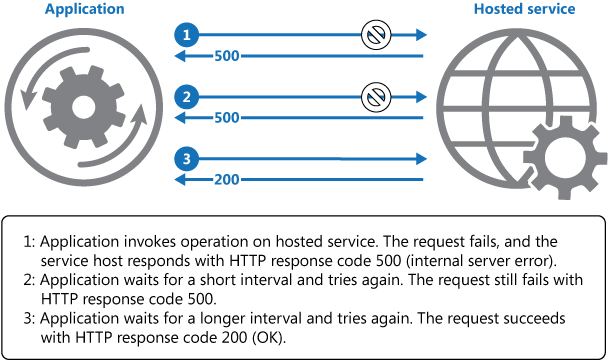 [Speaker Notes: http://msdn.microsoft.com/en-us/library/dn568099.aspx - structured info
http://msdn.microsoft.com/en-us/library/dn589772.aspx - problem areas
http://azure.microsoft.com/en-us/documentation/infographics/cloud-design-patterns/ - poster
http://www.microsoft.com/en-us/download/details.aspx?id=42026 - book
http://msdn.microsoft.com/en-us/magazine/dd727504.aspx - article]
Runtime Reconfiguration
Design an application so that it can be reconfigured without requiring redeployment or restarting the application. This helps to maintain availability and minimize downtime.
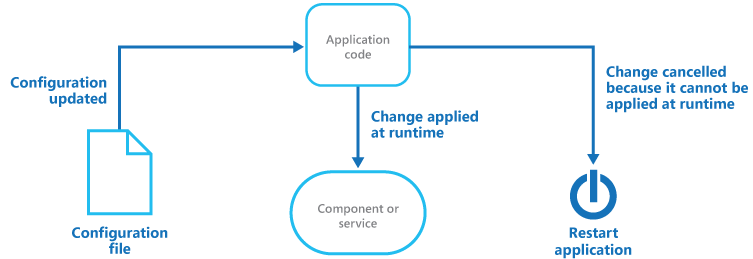 [Speaker Notes: http://msdn.microsoft.com/en-us/library/dn568099.aspx - structured info
http://msdn.microsoft.com/en-us/library/dn589772.aspx - problem areas
http://azure.microsoft.com/en-us/documentation/infographics/cloud-design-patterns/ - poster
http://www.microsoft.com/en-us/download/details.aspx?id=42026 - book
http://msdn.microsoft.com/en-us/magazine/dd727504.aspx - article]
Scheduler Agent Supervisor
Coordinate a set of actions across a distributed set of services and other remote resources, attempt to transparently handle faults if any of these actions fail, or undo the effects of the work performed if the system cannot recover from a fault. This pattern can add resiliency to a distributed system by enabling it to recover and retry actions that fail due to transient exceptions, long-lasting faults, and process failures.
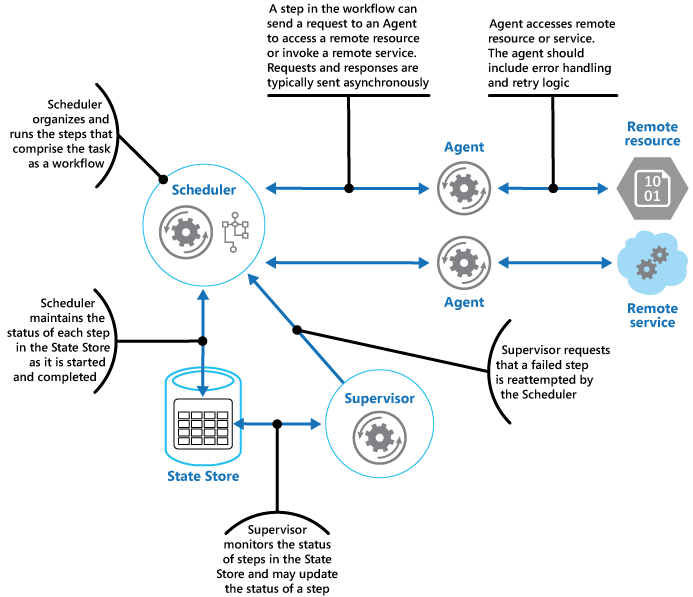 [Speaker Notes: http://msdn.microsoft.com/en-us/library/dn568099.aspx - structured info
http://msdn.microsoft.com/en-us/library/dn589772.aspx - problem areas
http://azure.microsoft.com/en-us/documentation/infographics/cloud-design-patterns/ - poster
http://www.microsoft.com/en-us/download/details.aspx?id=42026 - book
http://msdn.microsoft.com/en-us/magazine/dd727504.aspx - article]
Sharding
Divide a data store into a set of horizontal partitions shards. This pattern can improve scalability when storing and accessing large volumes of data.
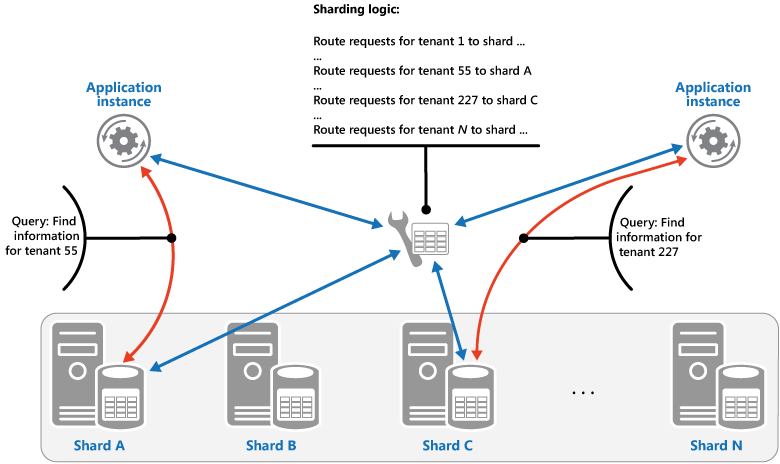 [Speaker Notes: http://msdn.microsoft.com/en-us/library/dn568099.aspx - structured info
http://msdn.microsoft.com/en-us/library/dn589772.aspx - problem areas
http://azure.microsoft.com/en-us/documentation/infographics/cloud-design-patterns/ - poster
http://www.microsoft.com/en-us/download/details.aspx?id=42026 - book
http://msdn.microsoft.com/en-us/magazine/dd727504.aspx - article]
Static Content Hosting
Deploy static content to a cloud-based storage service that can deliver these directly to the client. This pattern can reduce the requirement for potentially expensive compute instances.
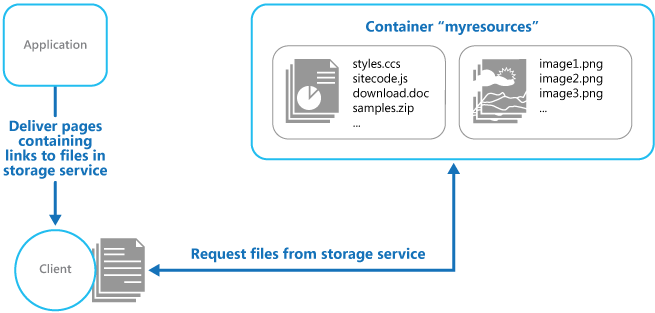 [Speaker Notes: http://msdn.microsoft.com/en-us/library/dn568099.aspx - structured info
http://msdn.microsoft.com/en-us/library/dn589772.aspx - problem areas
http://azure.microsoft.com/en-us/documentation/infographics/cloud-design-patterns/ - poster
http://www.microsoft.com/en-us/download/details.aspx?id=42026 - book
http://msdn.microsoft.com/en-us/magazine/dd727504.aspx - article]
Throttling
Control the consumption of resources used by an instance of an application, an individual tenant, or an entire service. This pattern can allow the system to continue to function and meet service level agreements, even when an increase in demand places an extreme load on resources.
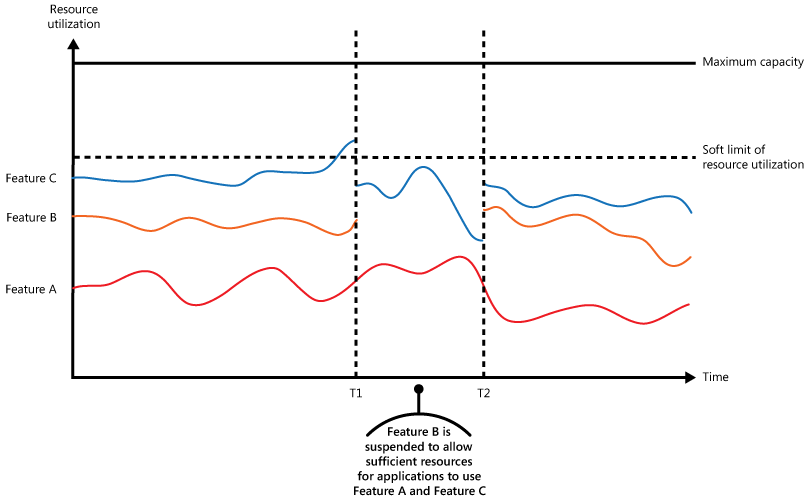 [Speaker Notes: http://msdn.microsoft.com/en-us/library/dn568099.aspx - structured info
http://msdn.microsoft.com/en-us/library/dn589772.aspx - problem areas
http://azure.microsoft.com/en-us/documentation/infographics/cloud-design-patterns/ - poster
http://www.microsoft.com/en-us/download/details.aspx?id=42026 - book
http://msdn.microsoft.com/en-us/magazine/dd727504.aspx - article]
Valet Key
Use a token or key that provides clients with restricted direct access to a specific resource or service in order to offload data transfer operations from the application code. This pattern is particularly useful in applications that use cloud-hosted storage systems or queues, and can minimize cost and maximize scalability and performance.
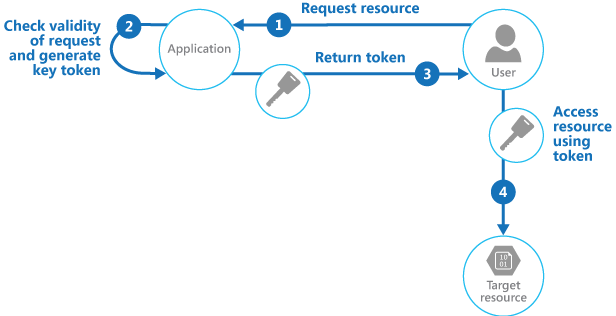 [Speaker Notes: http://msdn.microsoft.com/en-us/library/dn568099.aspx - structured info
http://msdn.microsoft.com/en-us/library/dn589772.aspx - problem areas
http://azure.microsoft.com/en-us/documentation/infographics/cloud-design-patterns/ - poster
http://www.microsoft.com/en-us/download/details.aspx?id=42026 - book
http://msdn.microsoft.com/en-us/magazine/dd727504.aspx - article]
to be continued ...
NSWE151 - Administrace virtualizační infrastruktury
Jakub Yaghob
praktická administraci moderních virtualizačních řešení
plánování, nasazení, zabezpečení a údržba virtualizační infrastruktury
VMware vSphere, Microsoft Hyper-V

NSWE152 - Vývoj cloudových aplikací
Filip Zavoral, Pavel Jančík, Lukáš Korous
praktický vývoj a nasazení aplikací
Windows Azure, Google Cloud Platform, Open Stack

NDBI040 - Big Data Management
Irena Holubová
Key/Value tables, Column Store, Graph DB, Distributed DB, Hadoop, ...
NDBI041 - Pokročilé Big Data Technologie
Leo Galamboš
efektivní zpracování datových proudů, data warehousing, clustering, analýza, ...